SEL393 – Laboratório de Instrumentação Eletrônica I
Calendário
Referências Bibliográficas
Ementa
Infraestrutura de Ensino do SEL
Avaliação
E-disciplinas USP
Expressão Escrita
Organização de Laboratórios
Calendário
Calendário – 2º semestre 2020
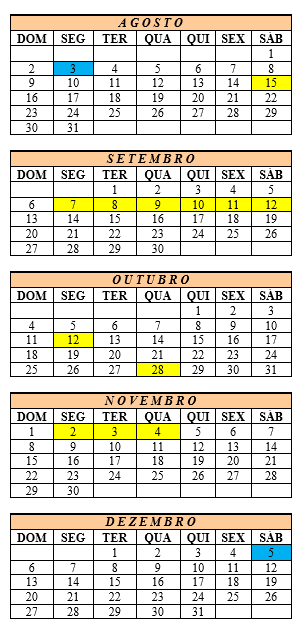 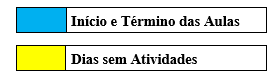 Turma 1
3
Turma 2
17
Haverá aula
Calendário – 2º semestre 2020
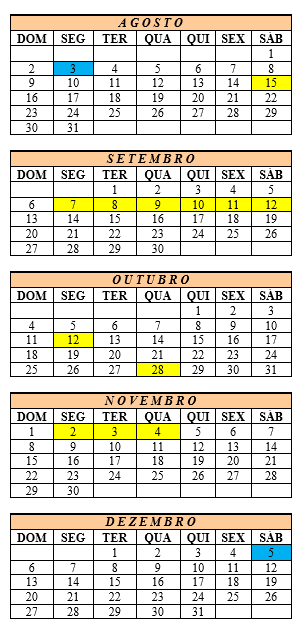 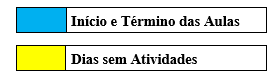 Turma 3
3
17
Haverá aula
Referências Bibliográficas
SEL313 – Circuitos Eletrônicos I
Prof. José Marcos Alves
Amplificadores Operacionais
SEL315 – Circuitos Eletrônicos III
Apostilas - Prof. Paulo Roberto Veronese
Amplificadores Operacionais
Índice
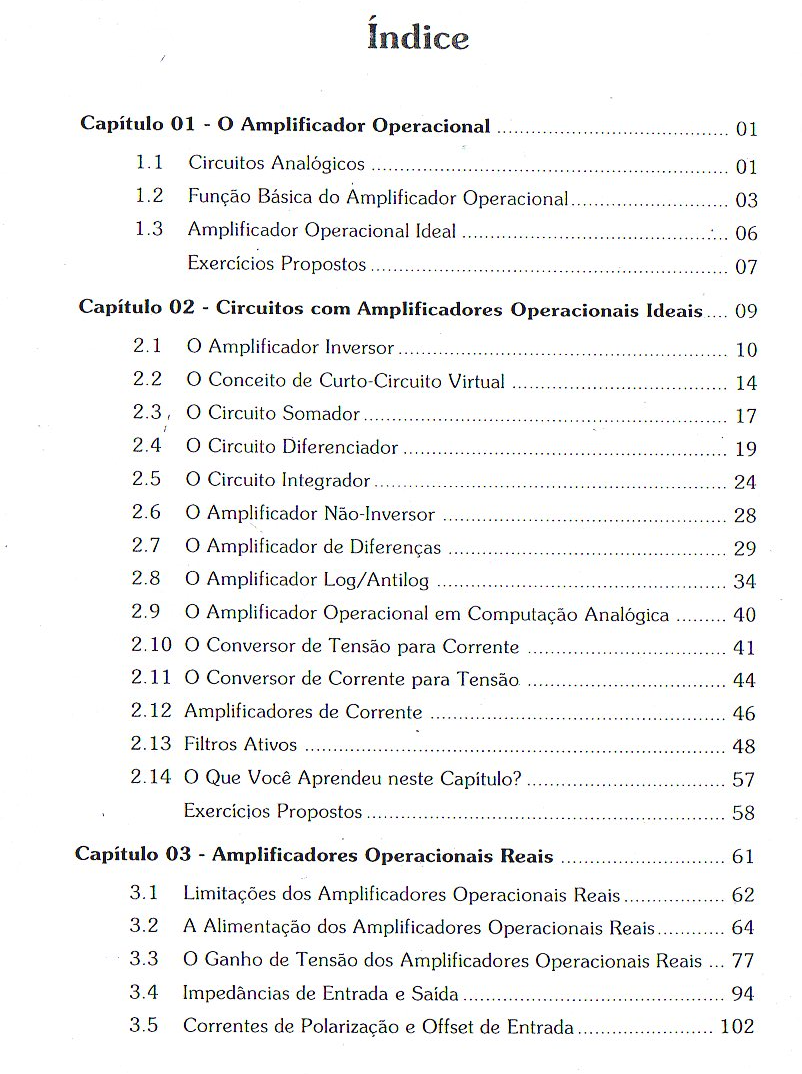 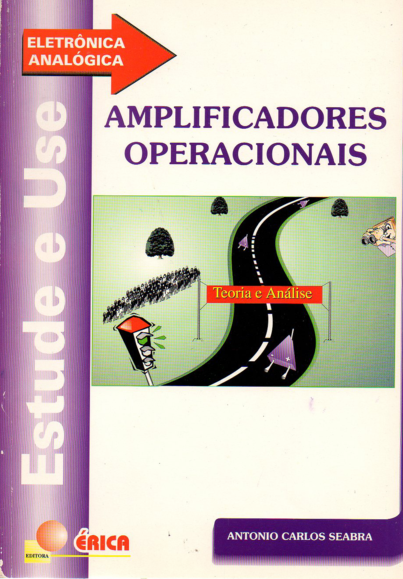 Índice
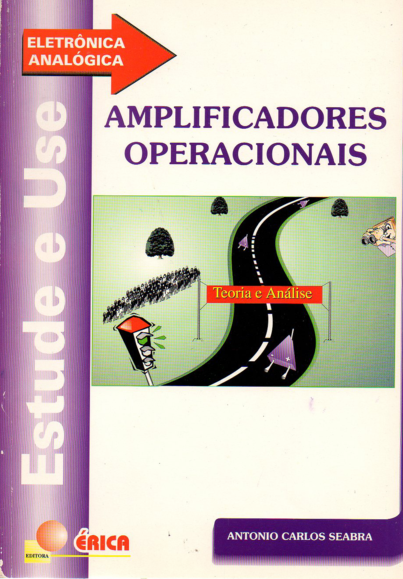 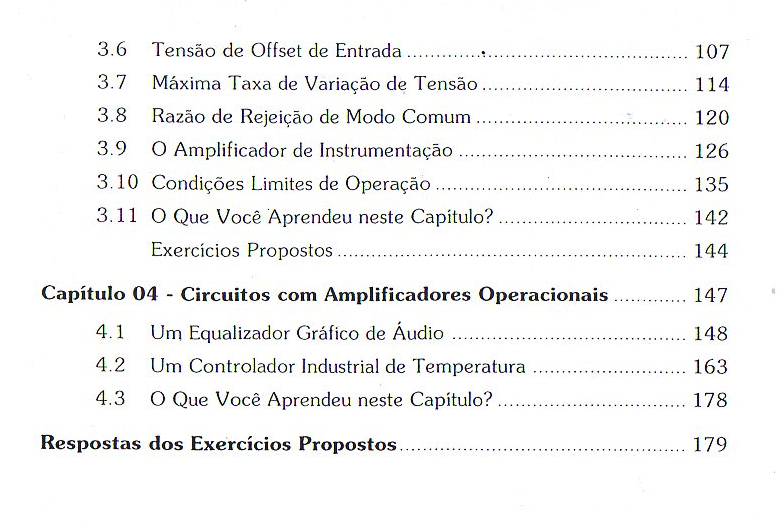 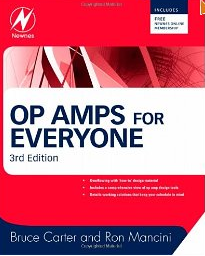 OP AMPs for EveryoneNewnes, 2009
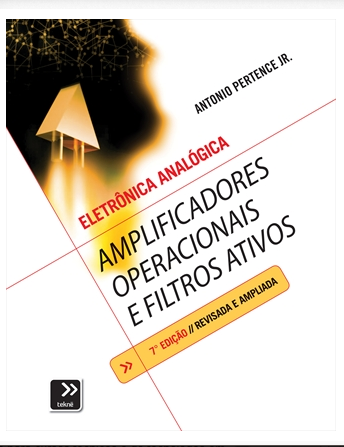 Amplificadores Operacionais e Filtros AtivosArtmed Editora, 7a edição, 2012
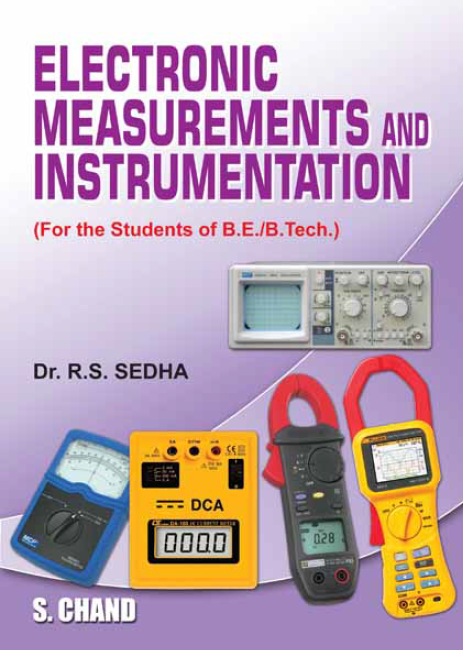 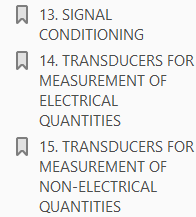 S. Chand & Company PVT, Ltd. - 2013
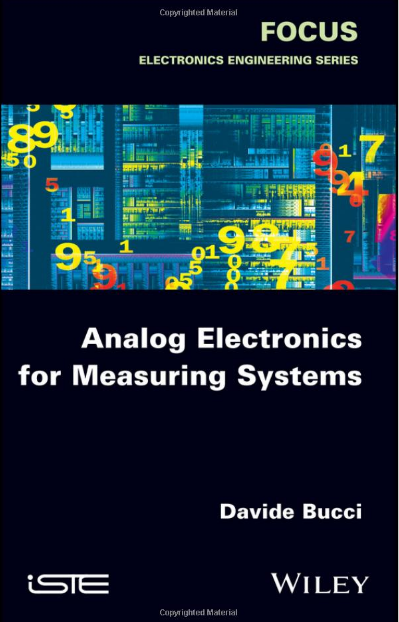 2017
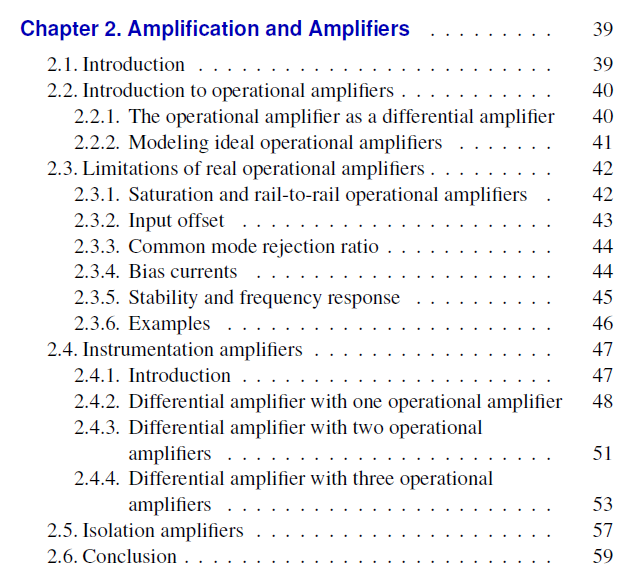 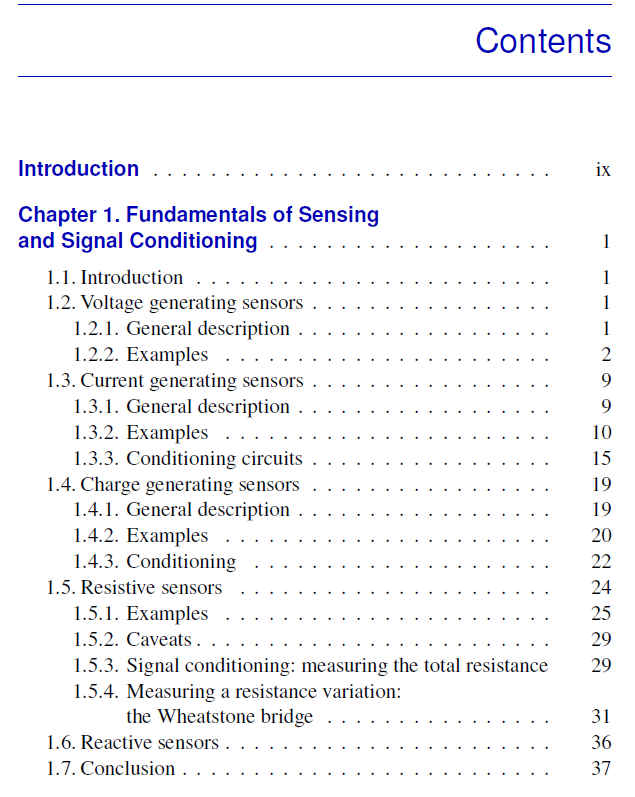 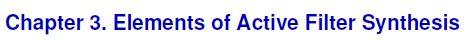 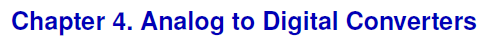 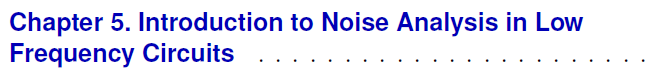 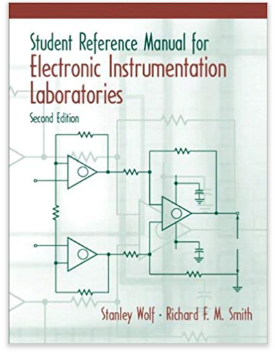 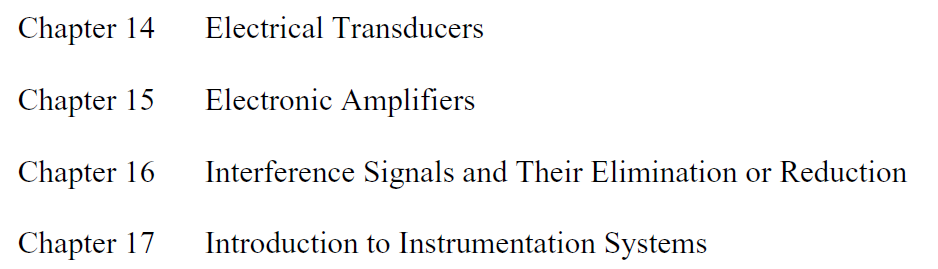 Pearson / Prentice Hall - 2004
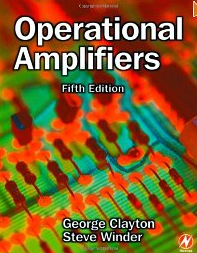 Operational AmplifiersNewnes, 2003
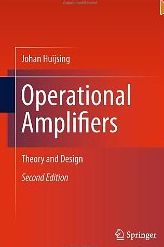 Operational Amplifiers: Theory and DesignSpringer, 2011
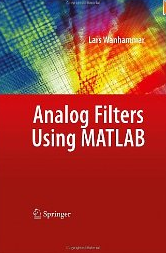 Analog Filters using MATLABSpringer, 2009
Balbinot A, Brusamarello VJ – Instrumentação e Fundamentos de Medida, Vols 1 e 2, Editora LTC, 2010.
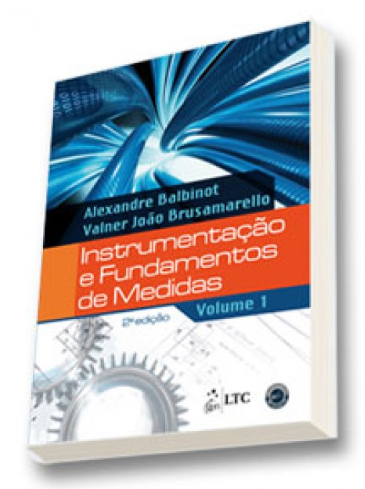 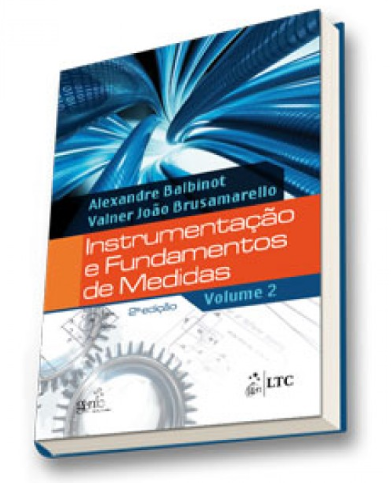 Ementa
Ementa
Amplificadores Básicos com Amp Op
Signal Conditioning
Filtros Ativos
Osciladores de Relaxação
Retificadores com Amp Op
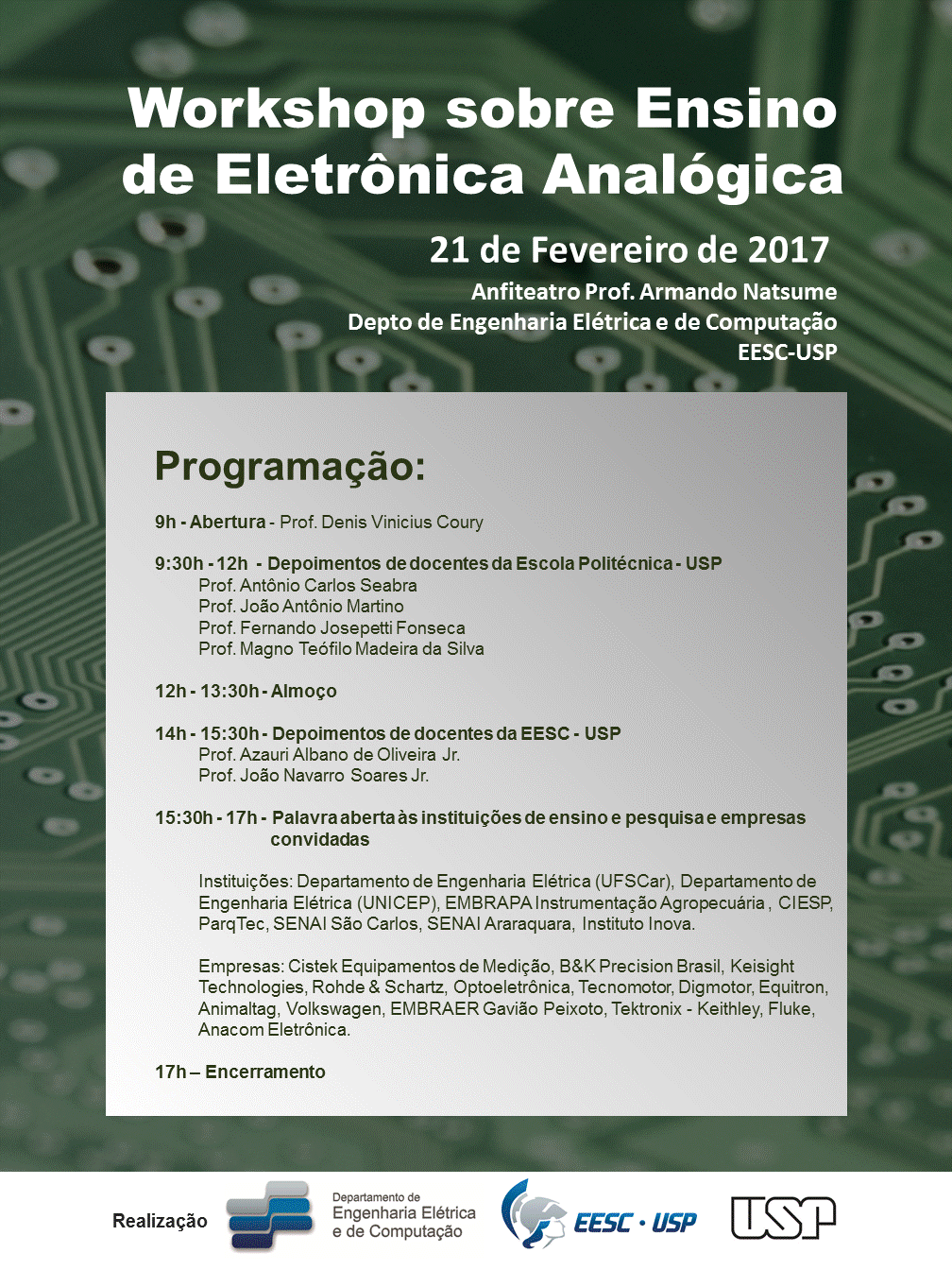 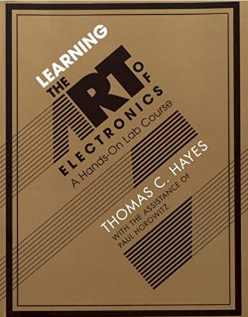 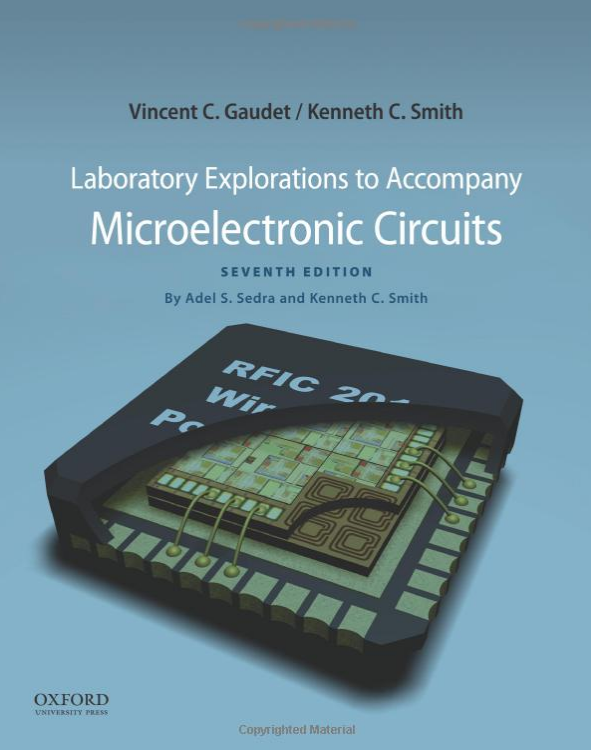 7th edition - 2015
1st edition - 2016
Infraestrutura SEL
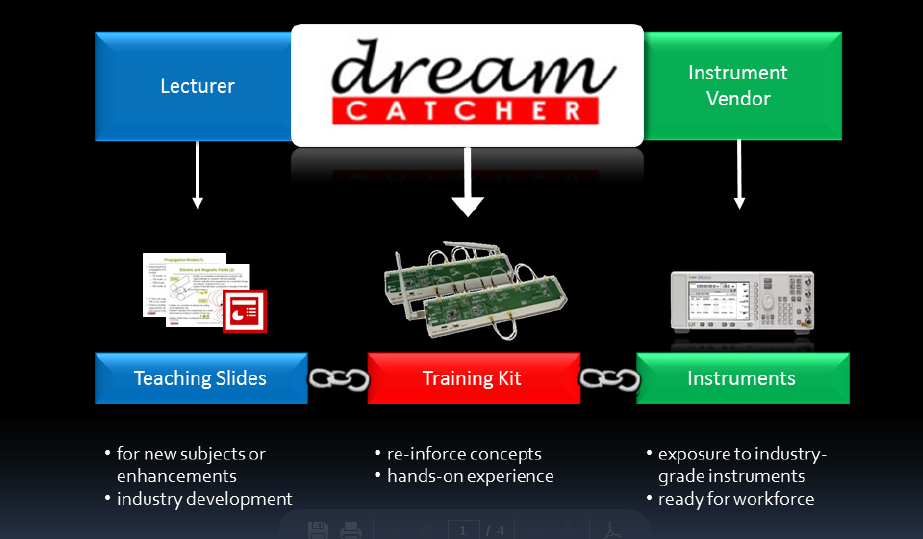 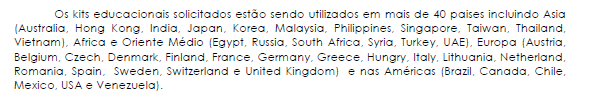 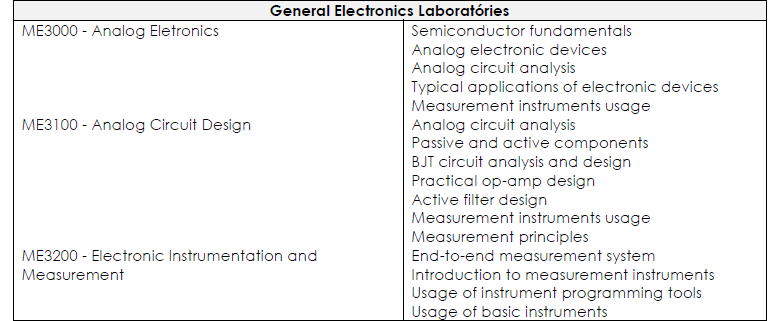 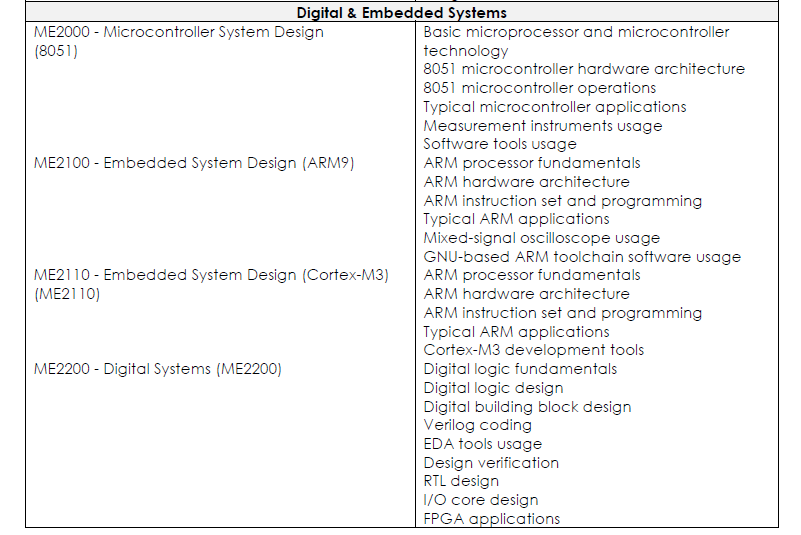 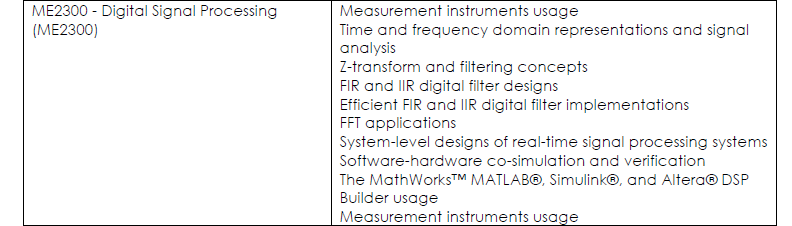 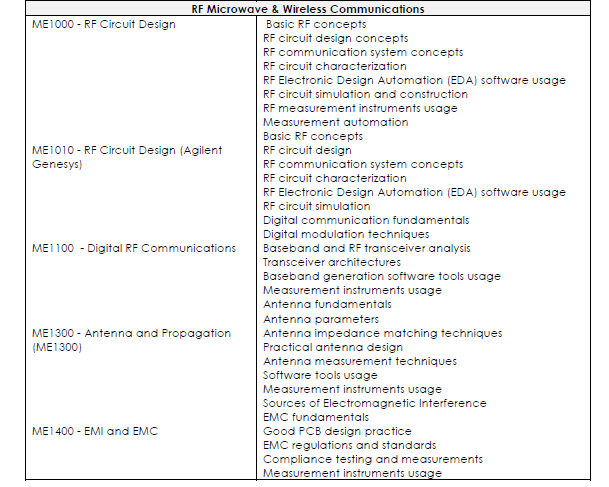 ME3000 – Analog Electronic Courseware
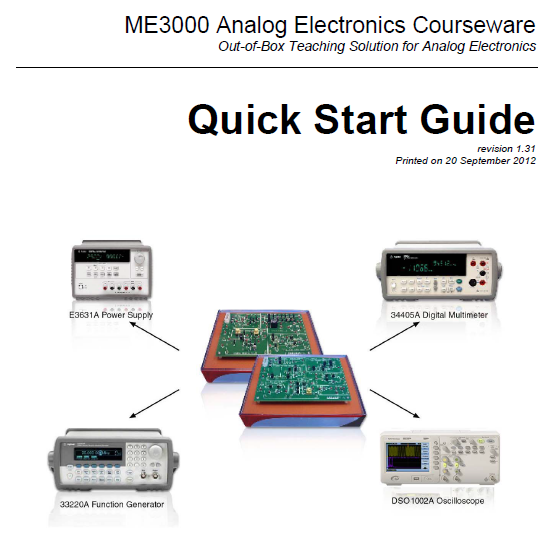 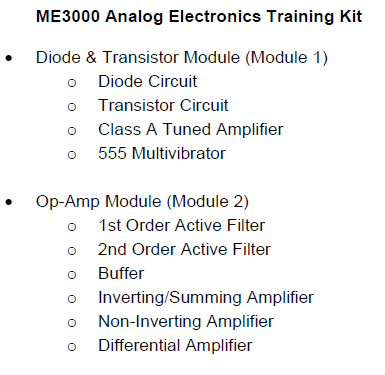 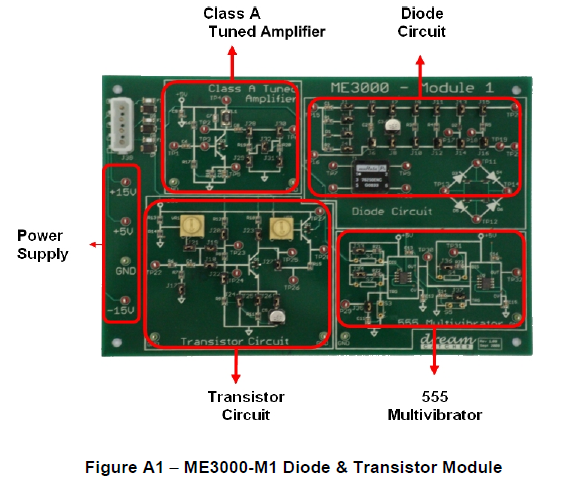 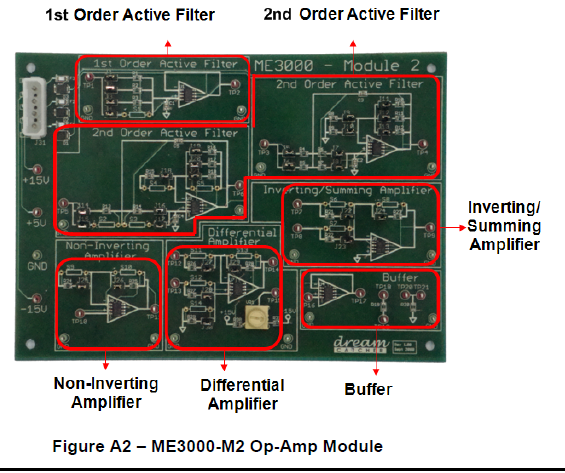 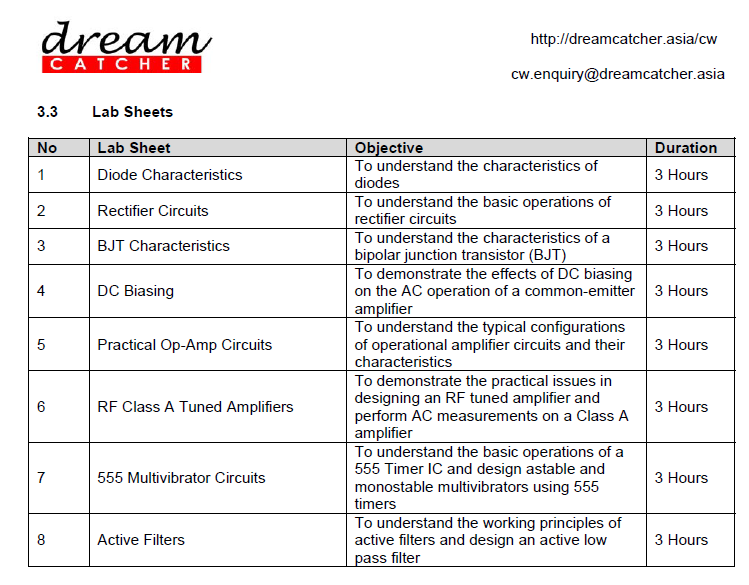 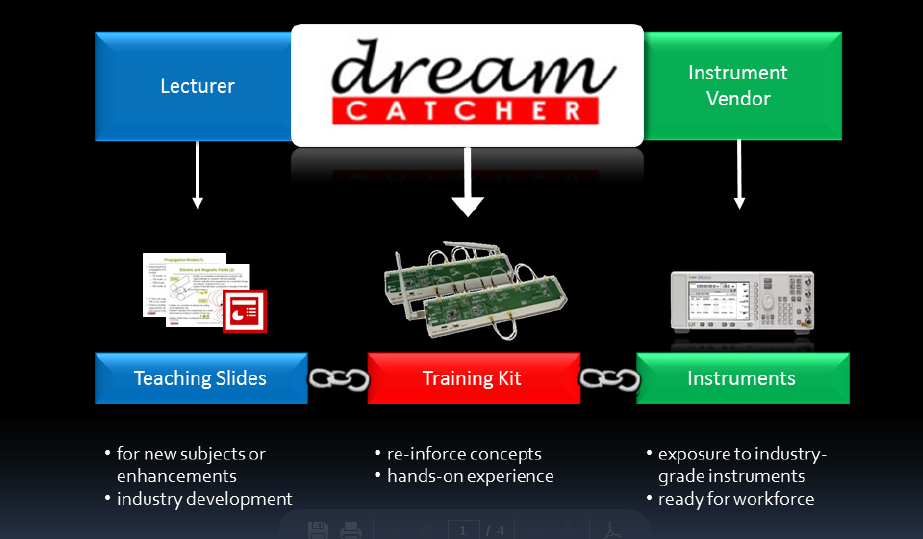 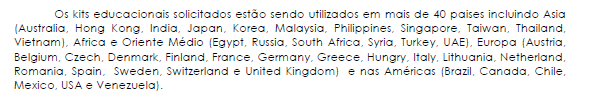 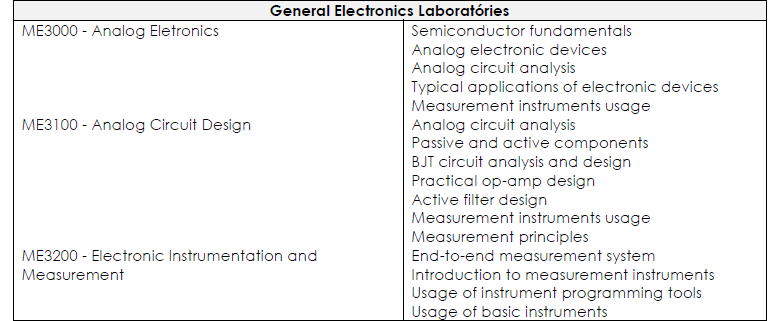 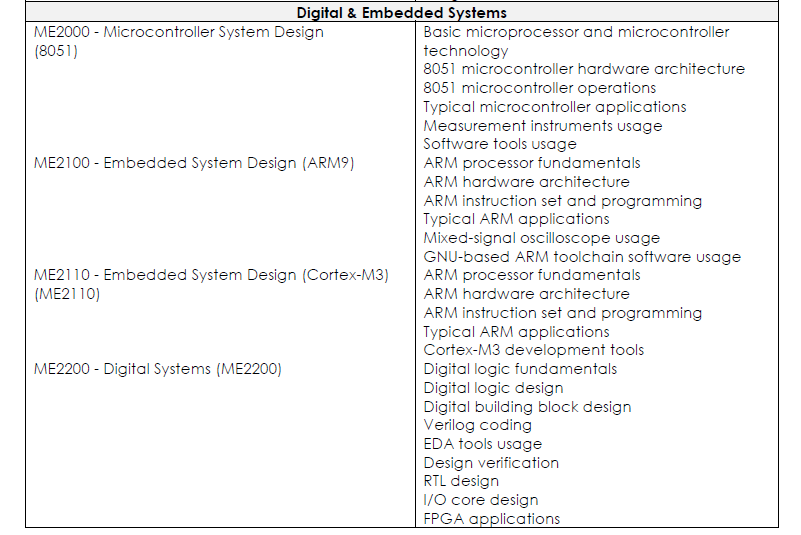 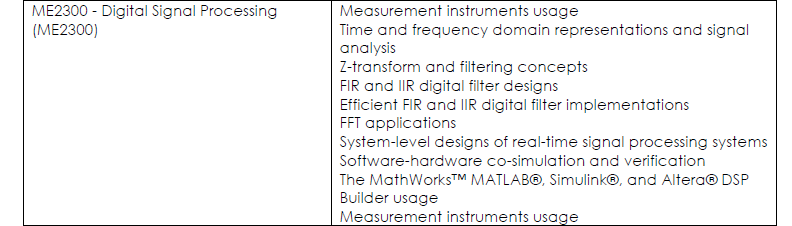 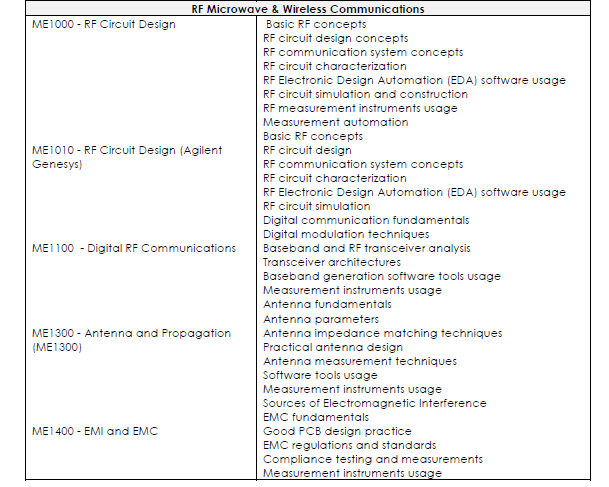 ME3100 – Analog Electronic Courseware
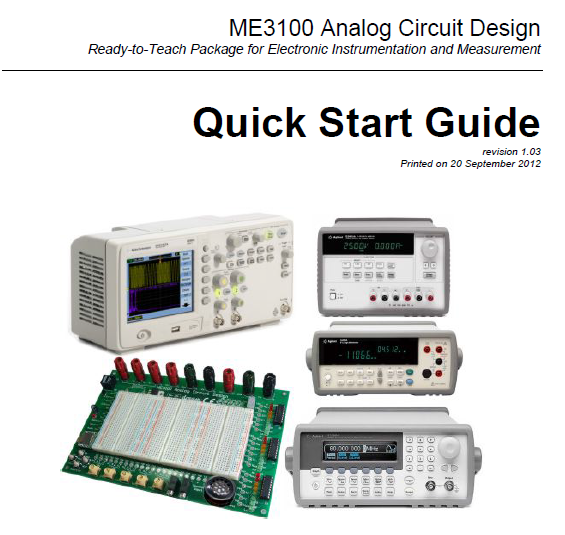 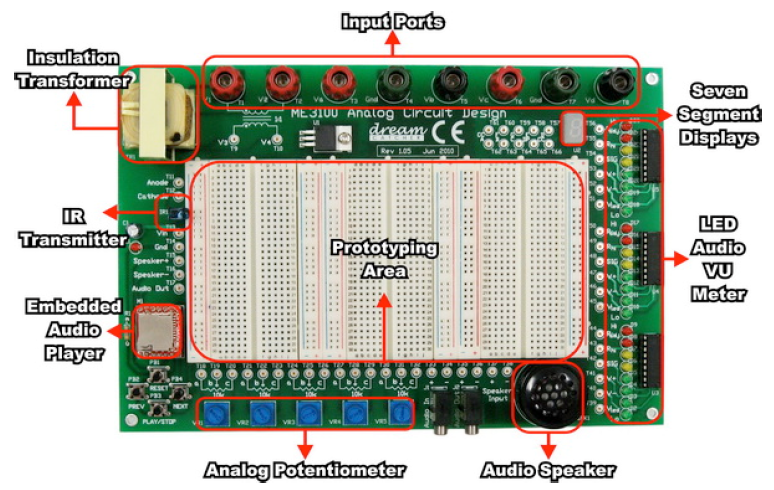 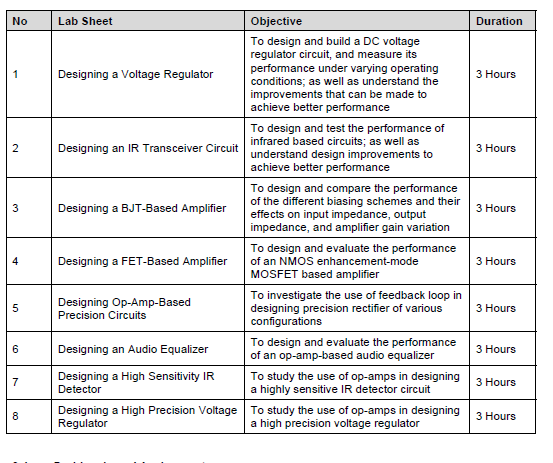 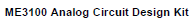 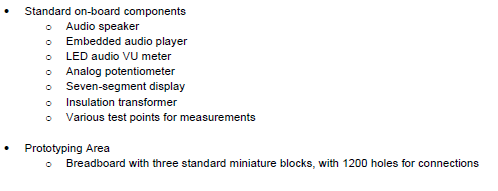 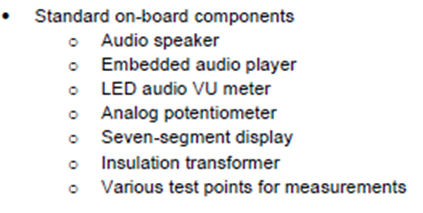 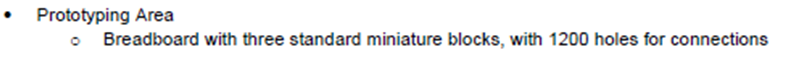 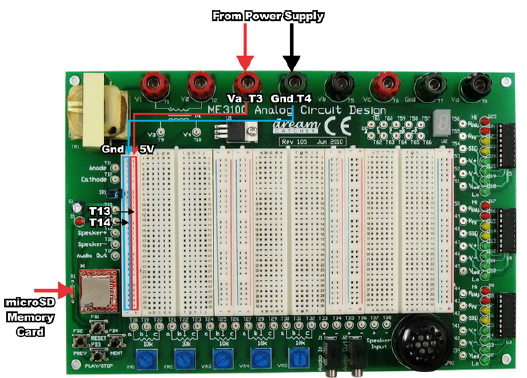 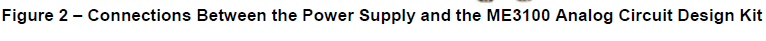 Embedded Audio Player Teste and Verification
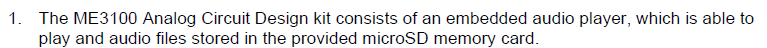 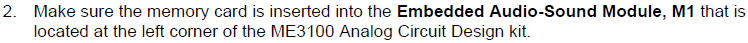 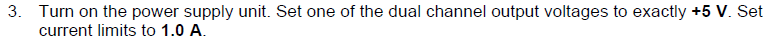 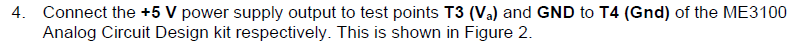 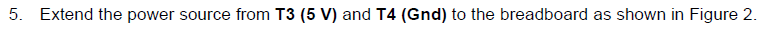 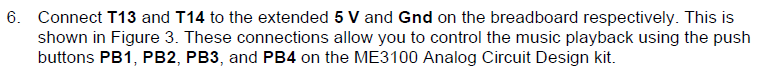 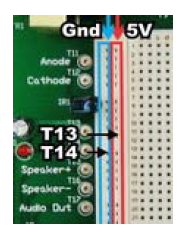 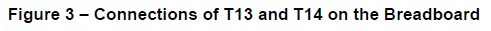 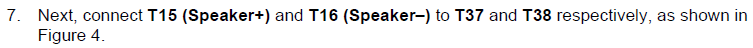 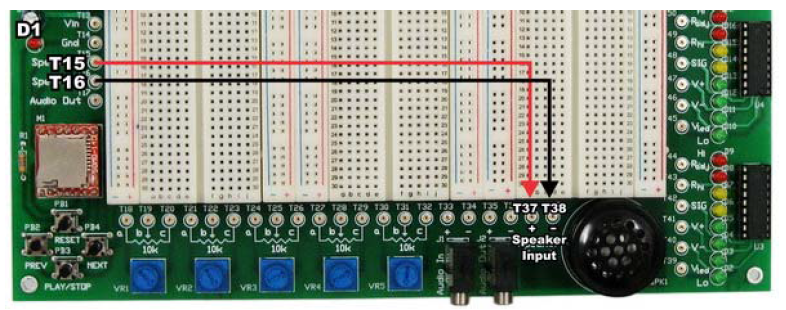 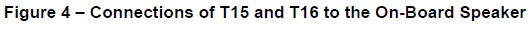 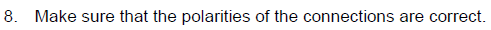 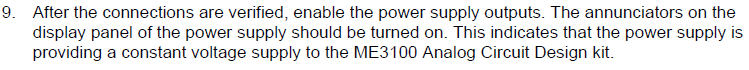 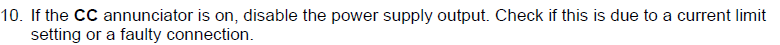 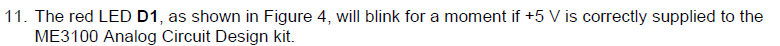 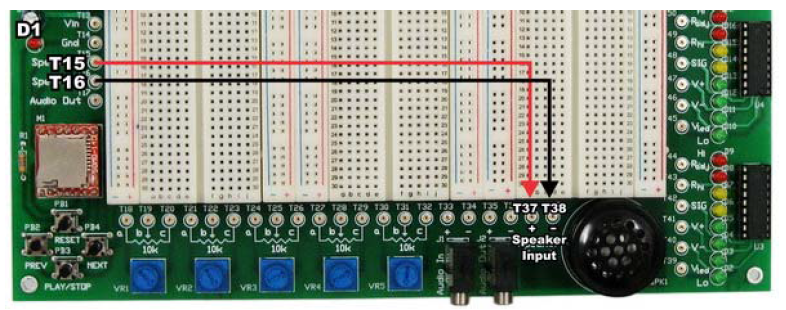 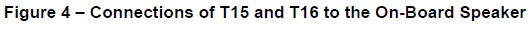 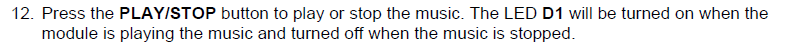 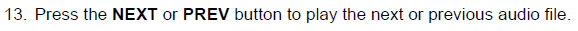 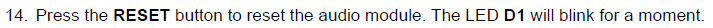 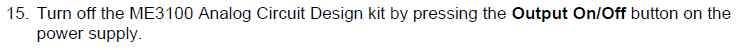 LED Audio VU Meter Test and Verification
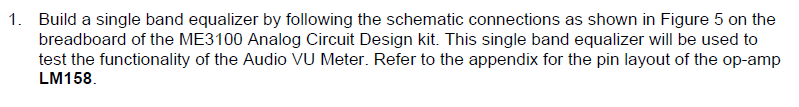 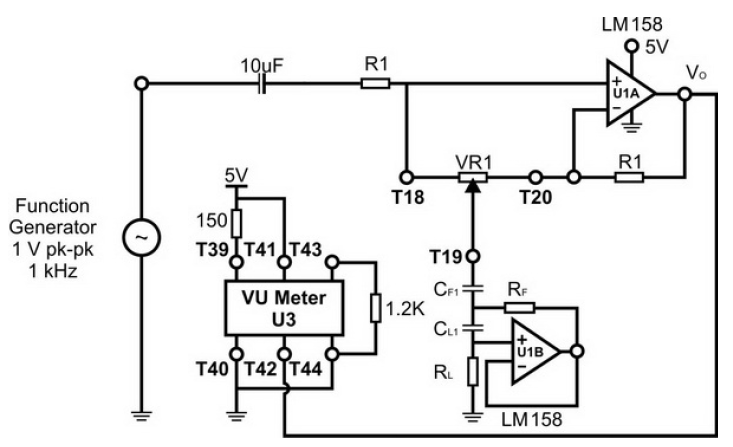 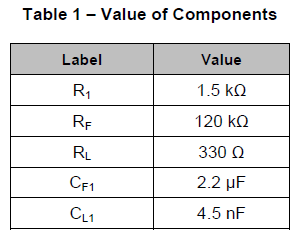 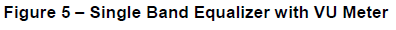 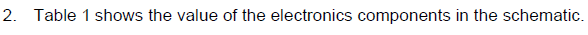 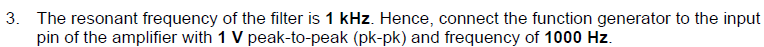 4. Vary the gain of equalizer by adjusting the potentiometer VR1.
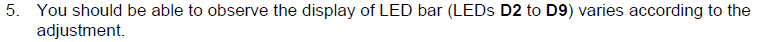 Equalizer with LED Audio VU Meter Test and Verification
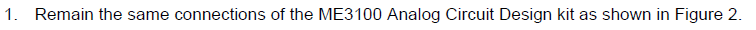 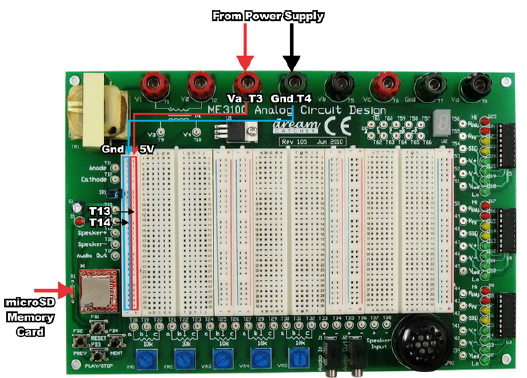 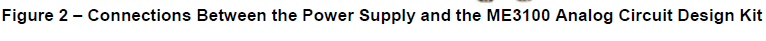 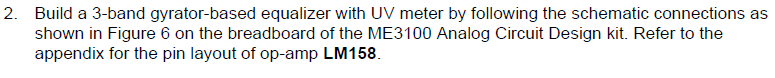 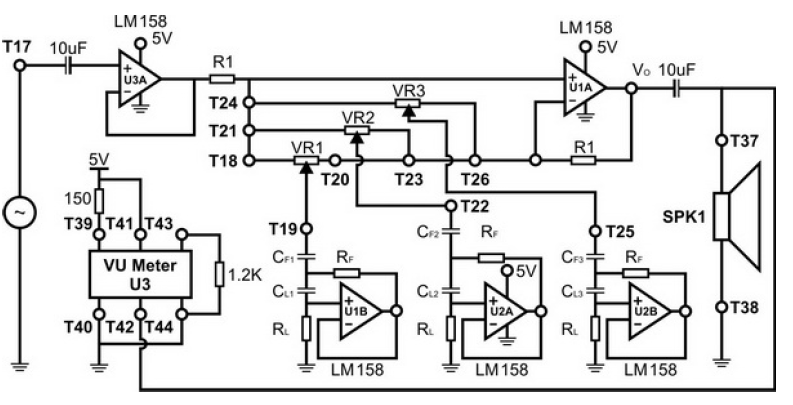 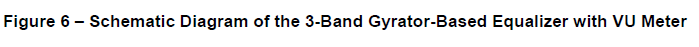 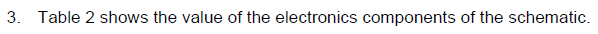 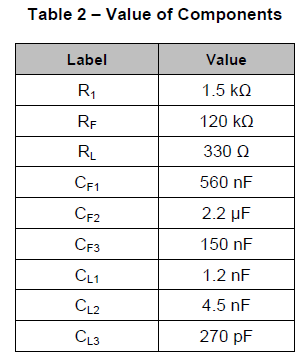 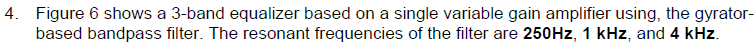 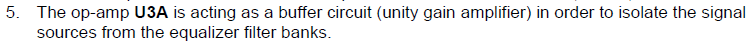 6.  With all the connections properly connected as shown in Figure 6, configure the power supply as described in Section Embedded Audio Player Test and Verification and turn it on. The red LED D1 on the ME3100 Analog Circuit Design kit will blink for a moment.
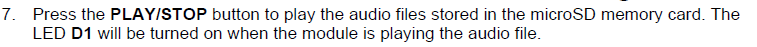 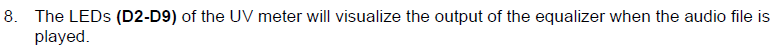 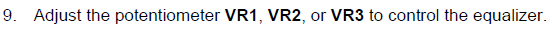 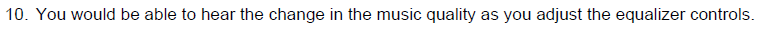 ME3200 – Analog Electronic Courseware
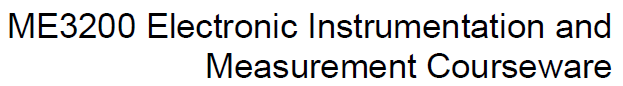 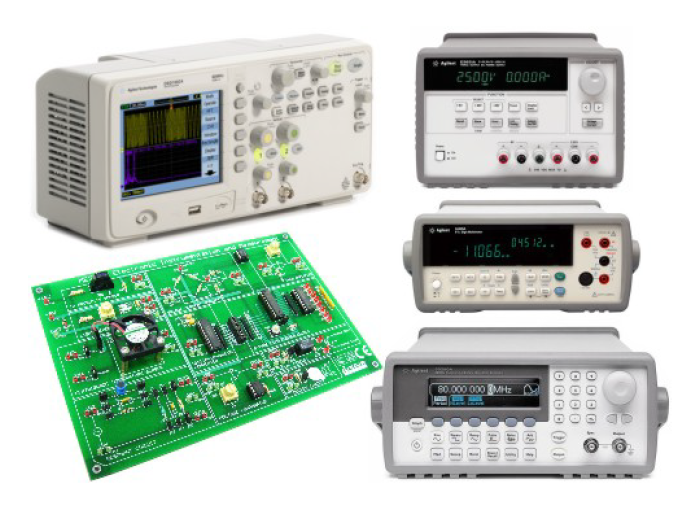 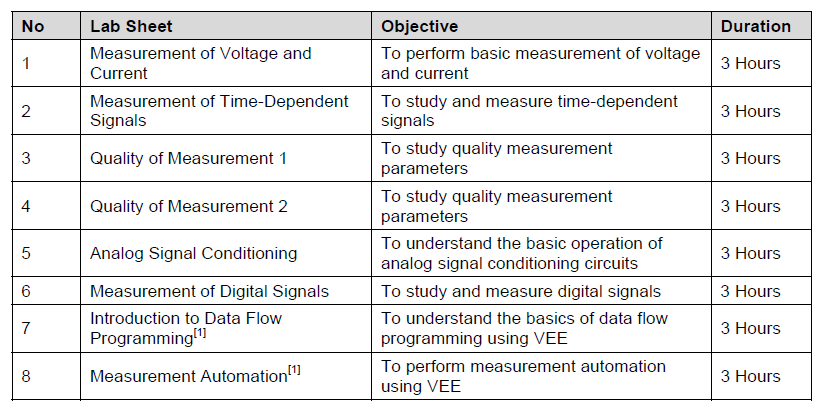 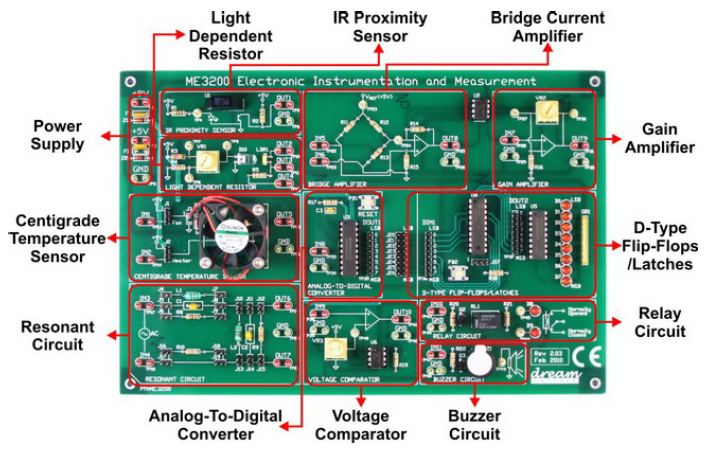 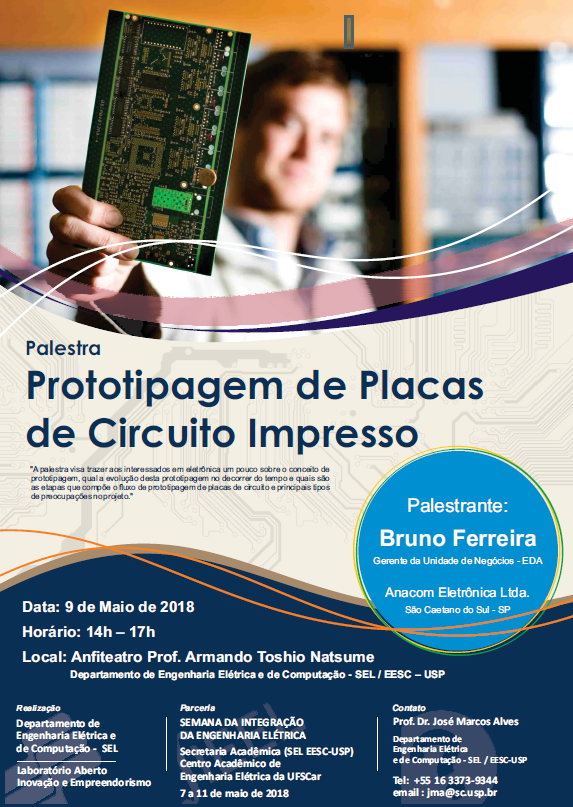 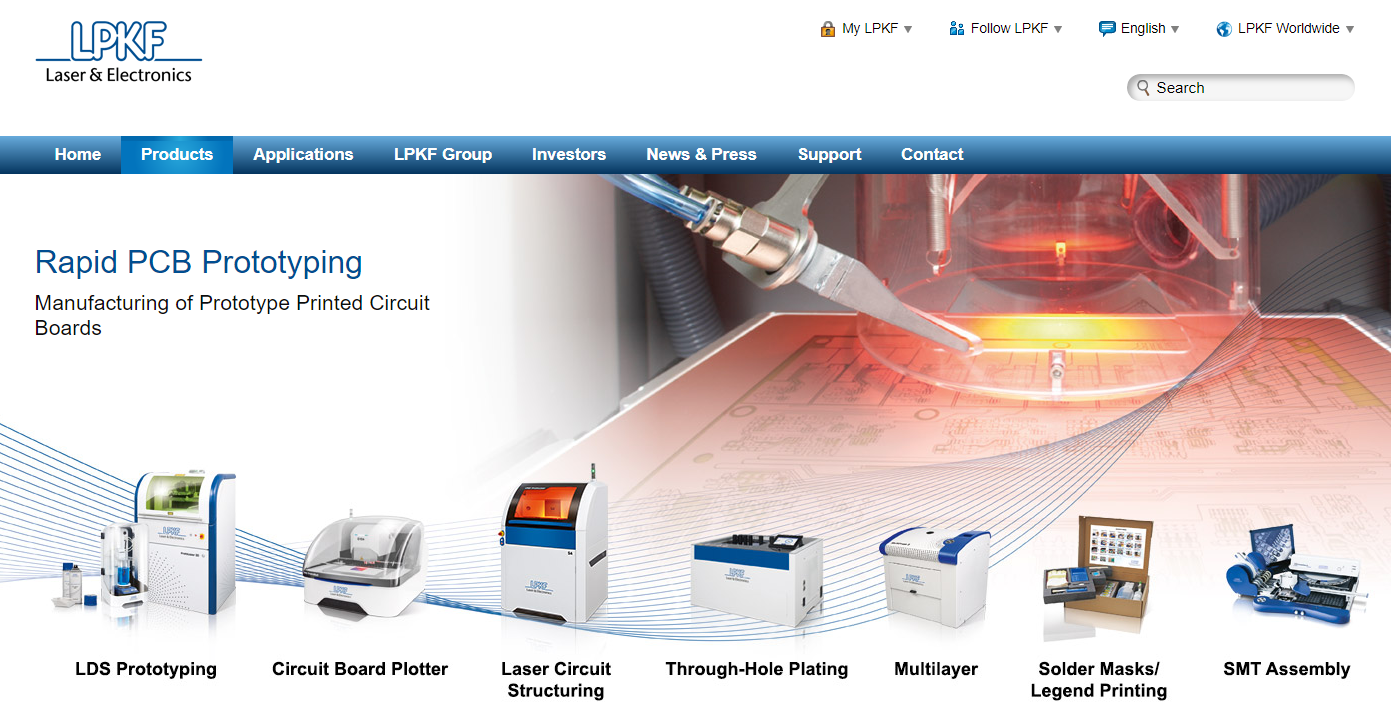 Sistema de Prototipagem de PCB 
(LPKF – Alemanha)
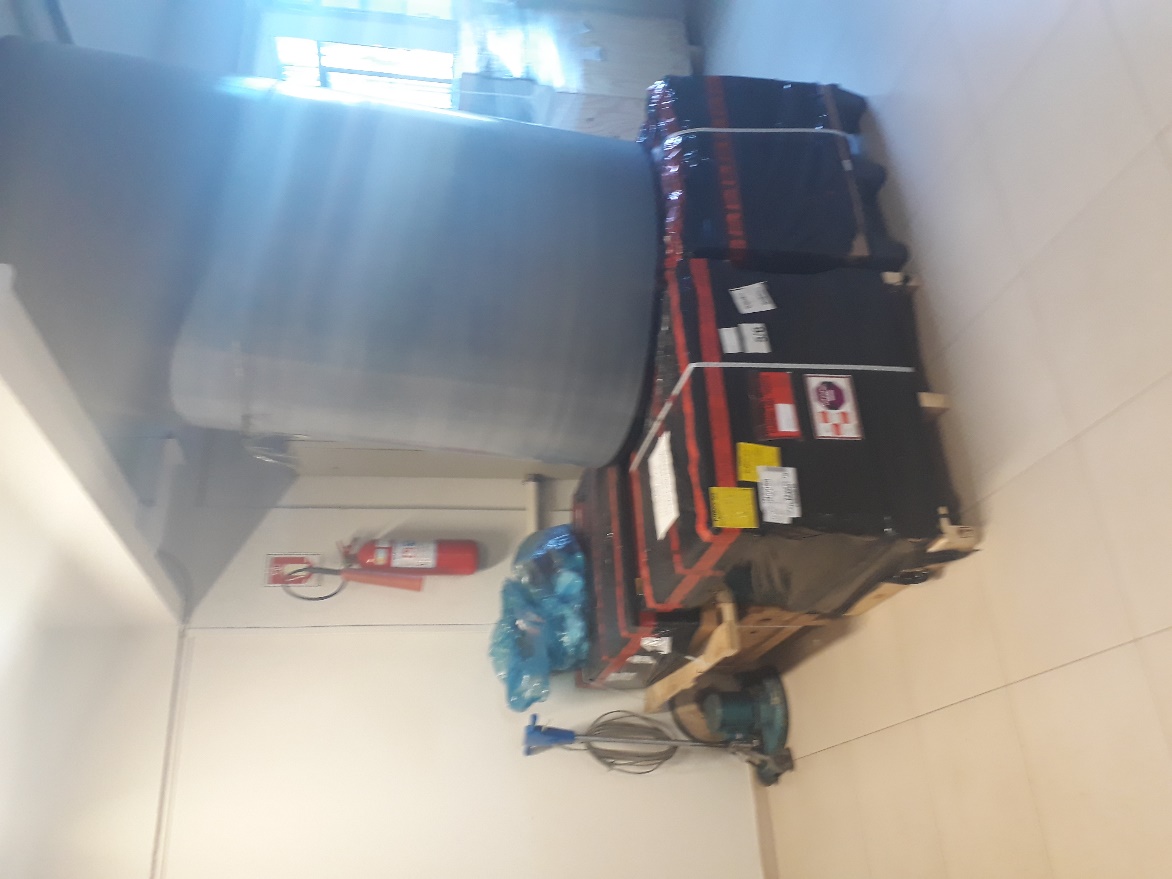 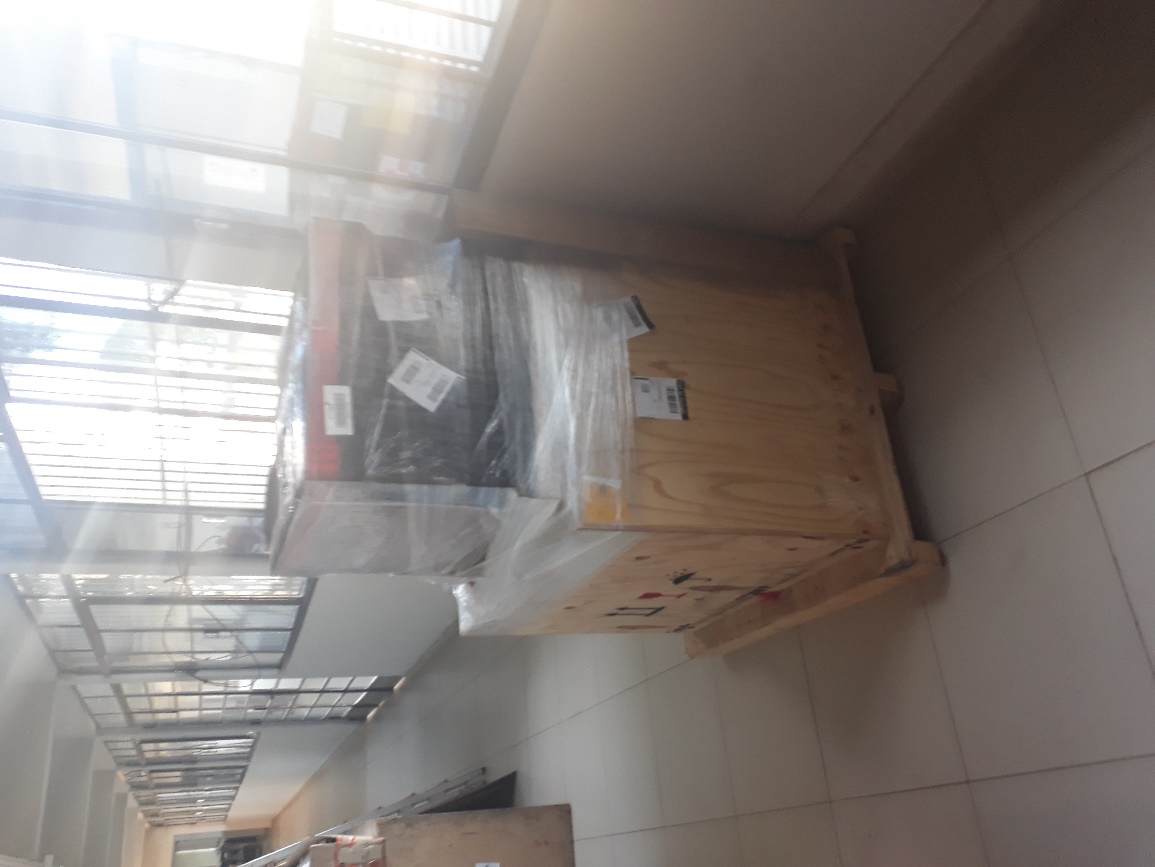 Sistema de Prototipagem de PCB 
(LPKF – Alemanha)
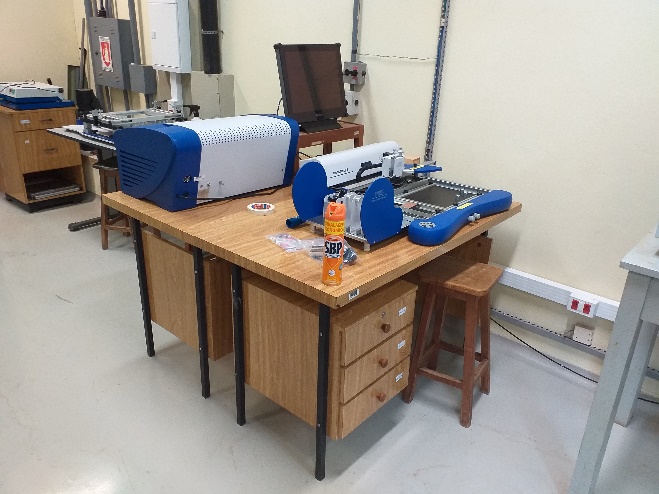 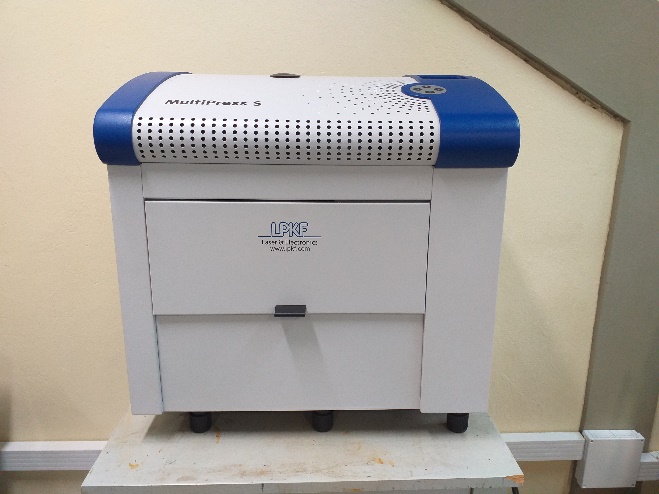 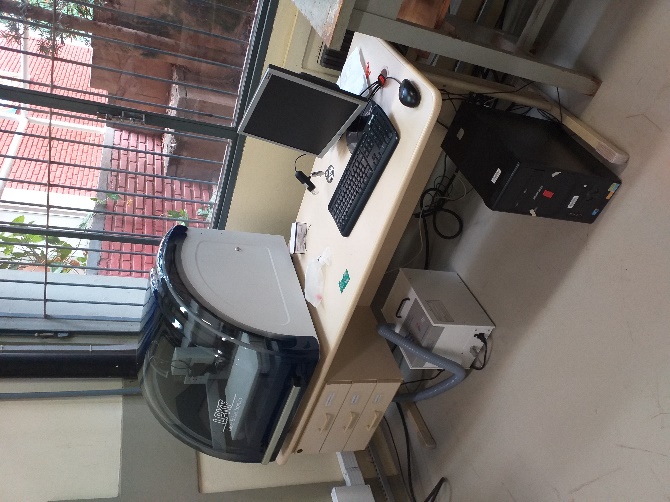 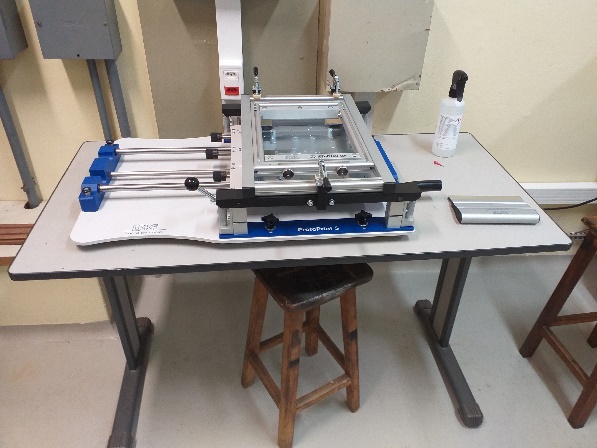 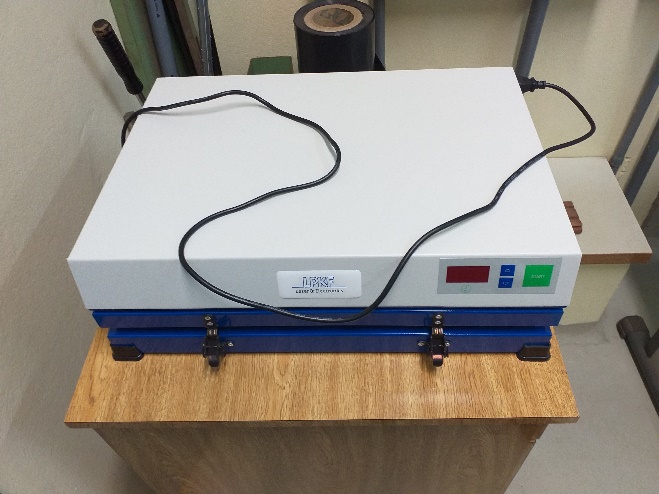 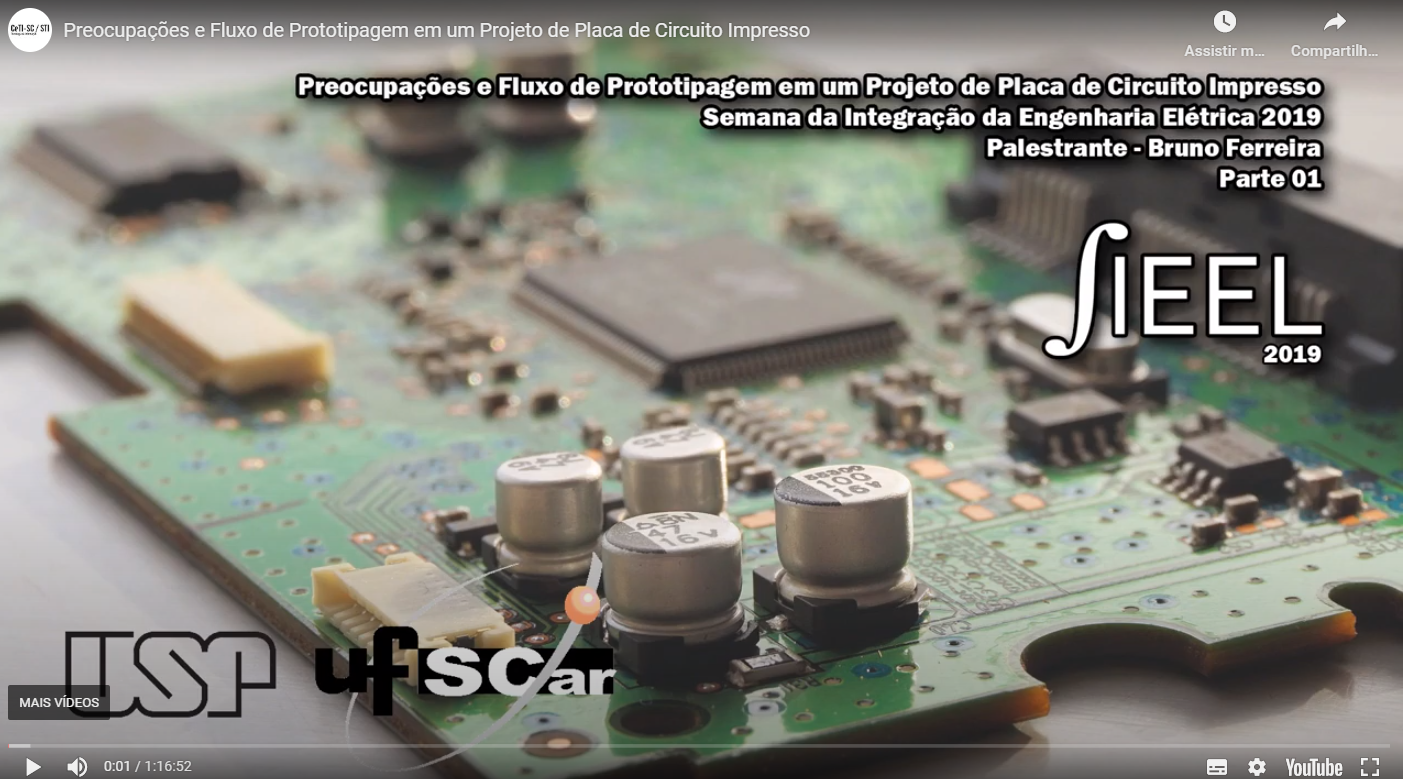 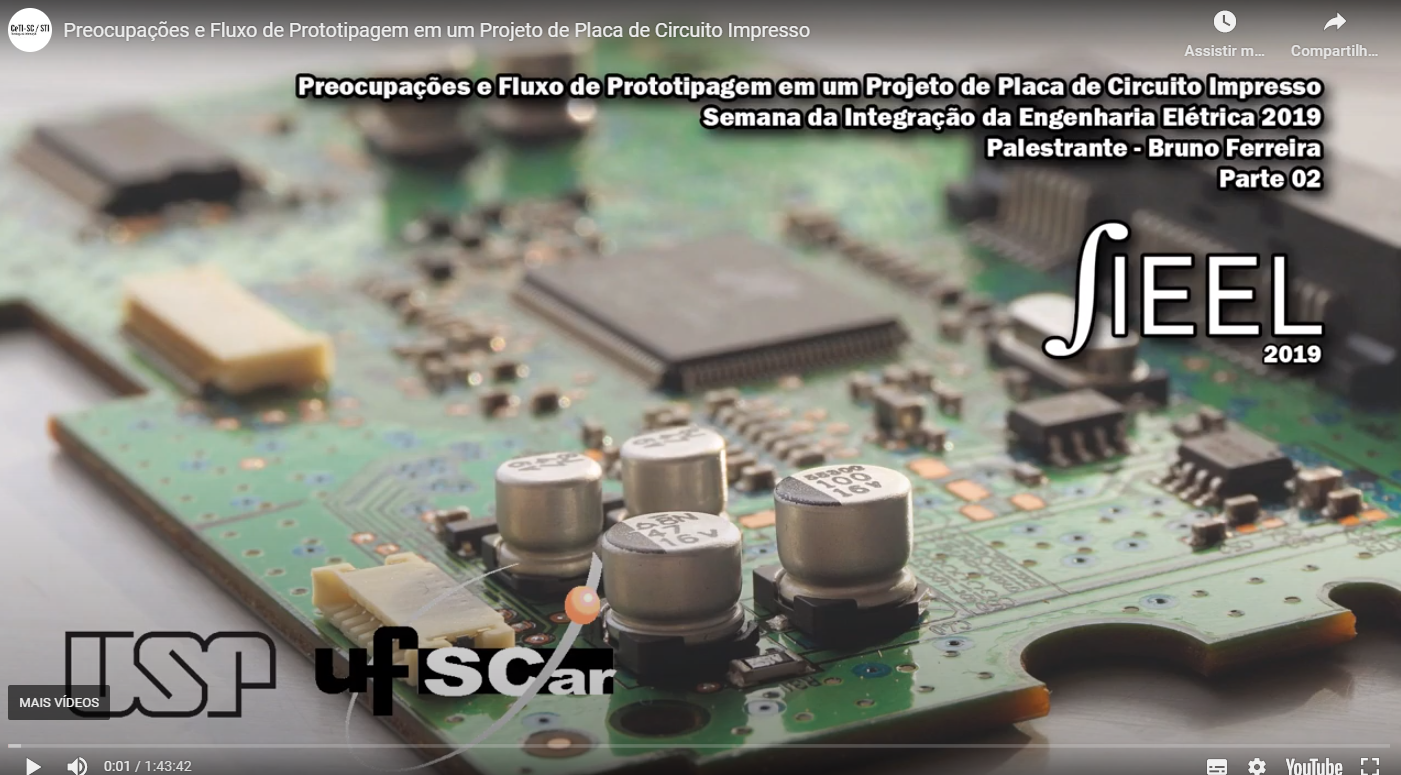 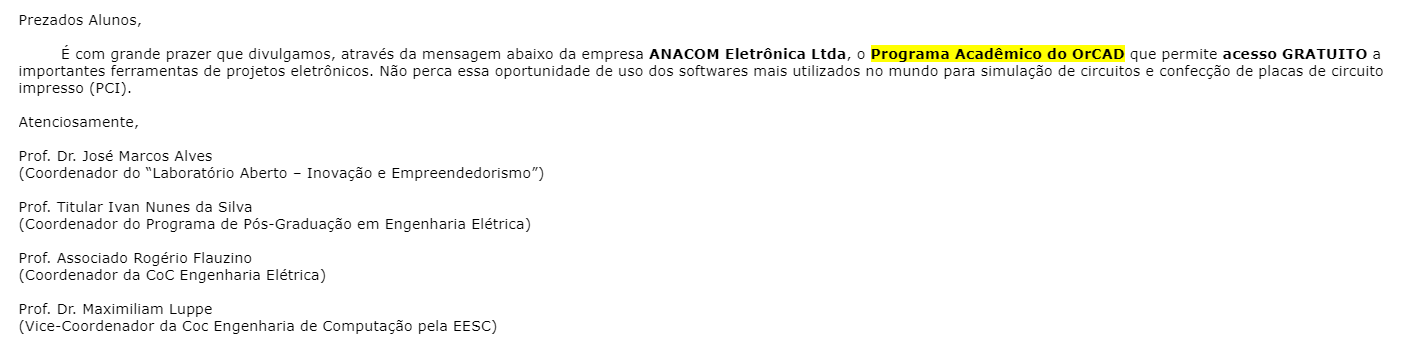 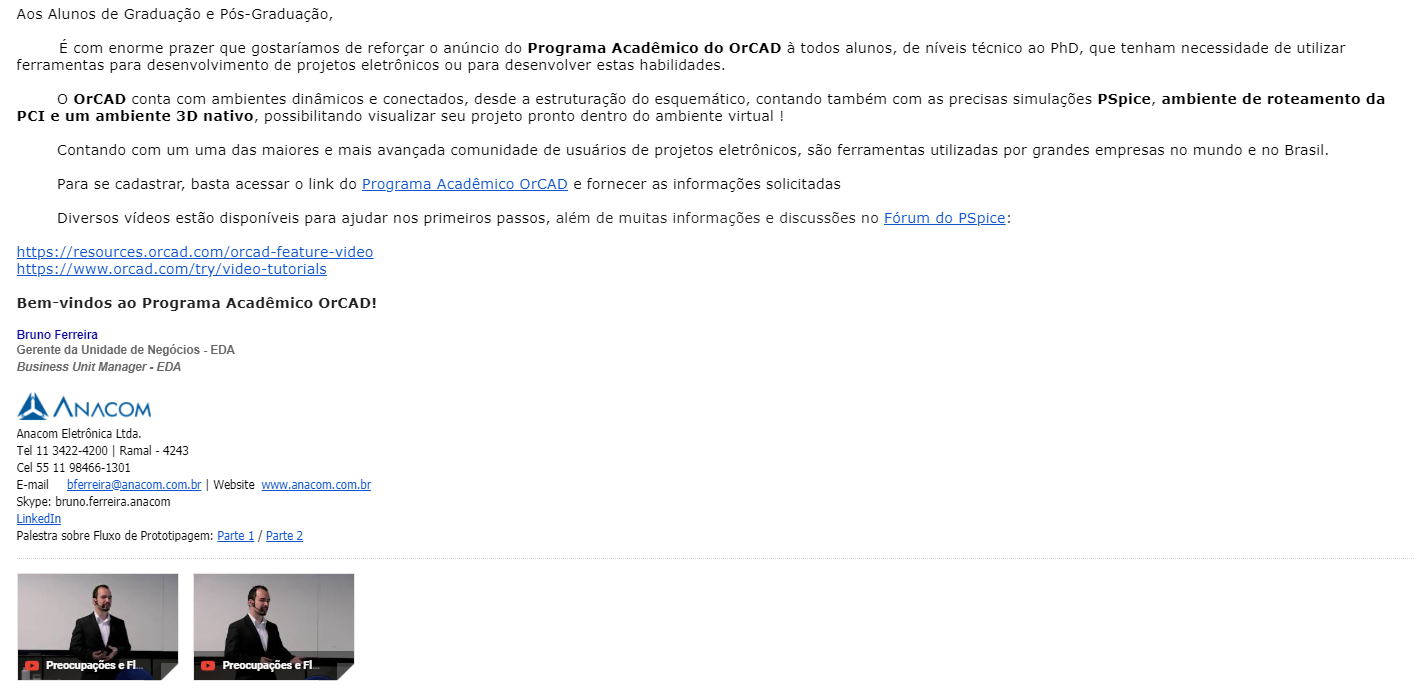 Instrumentação Virtual
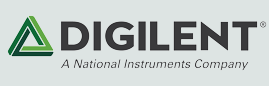 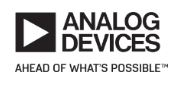 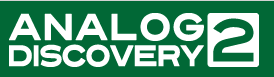 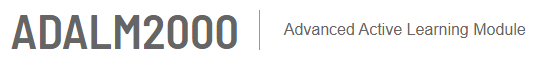 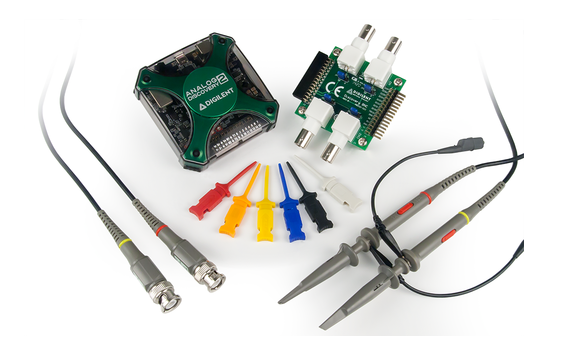 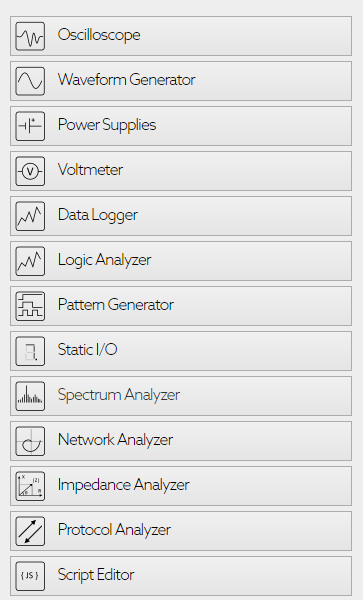 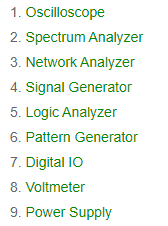 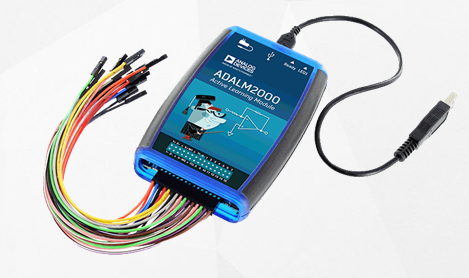 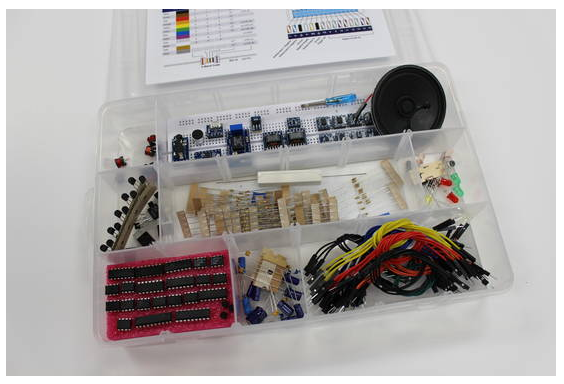 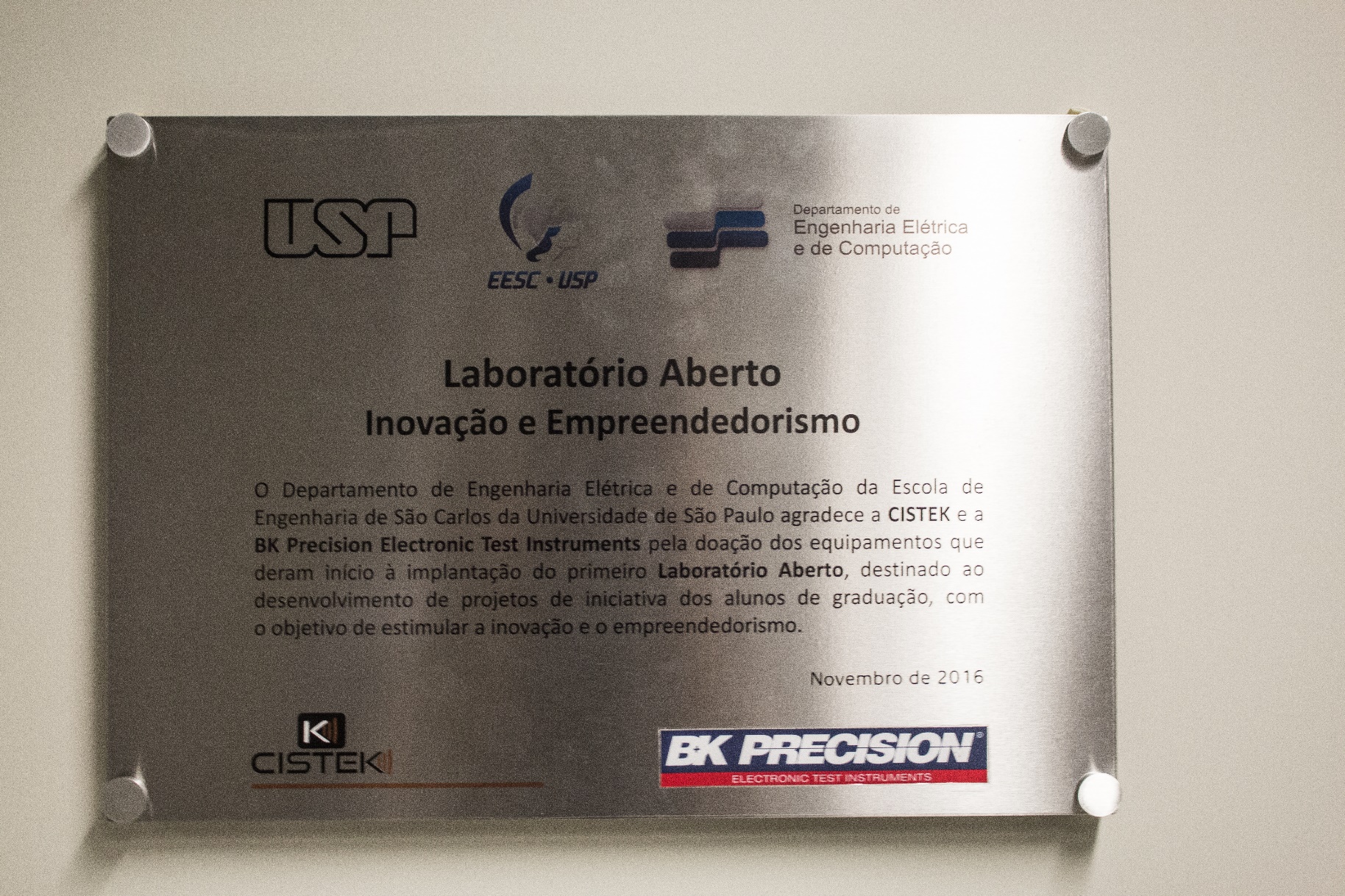 LA-SEL
(Nov/16
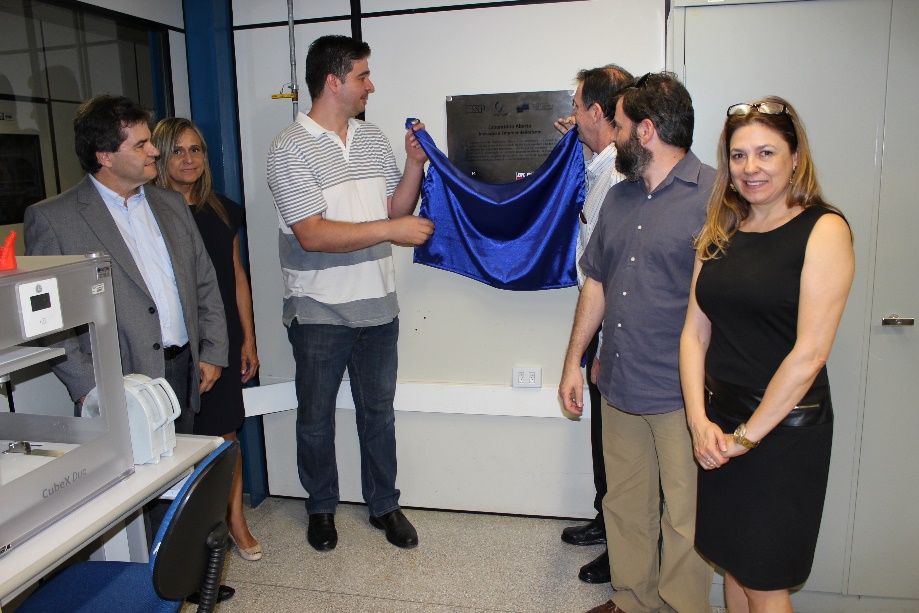 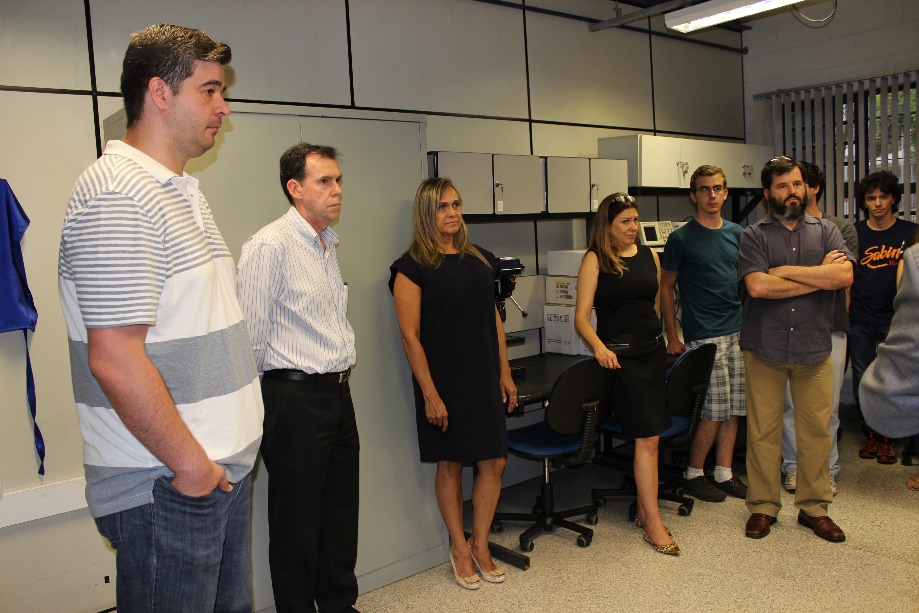 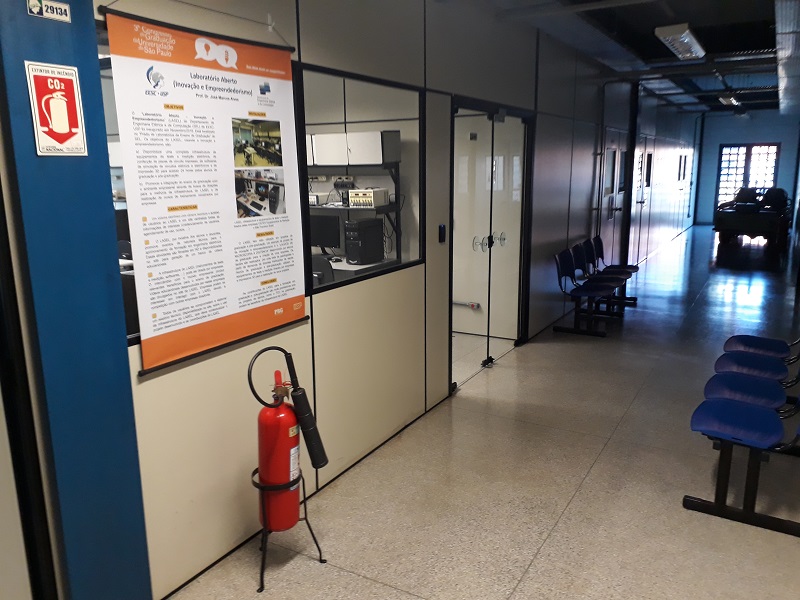 LA-SEL
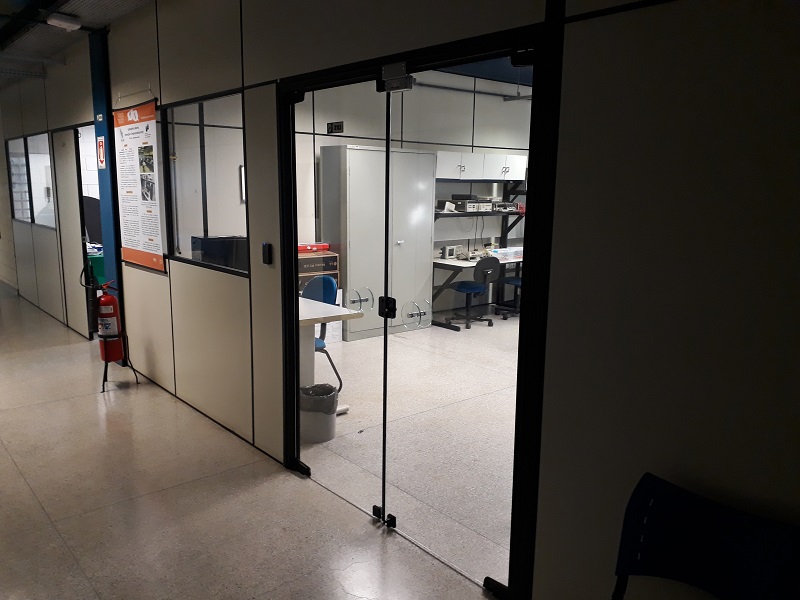 LA-SEL
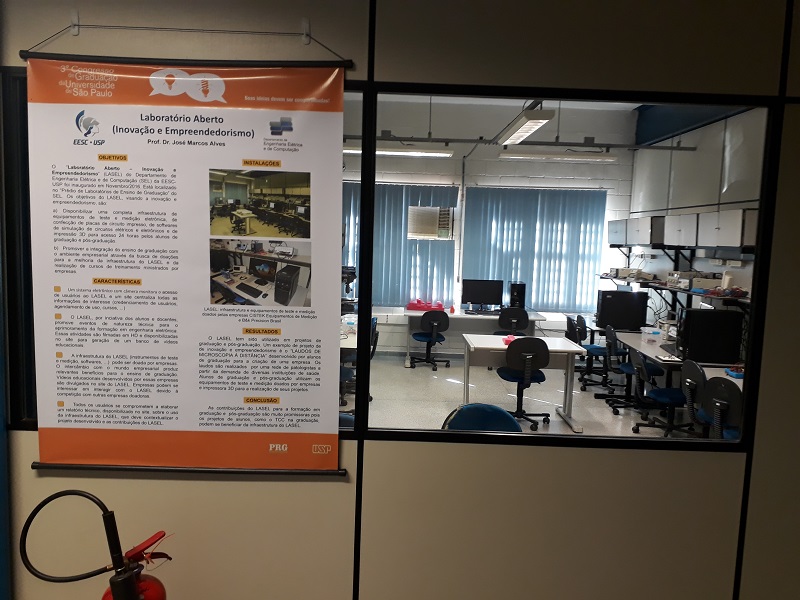 LA-SEL
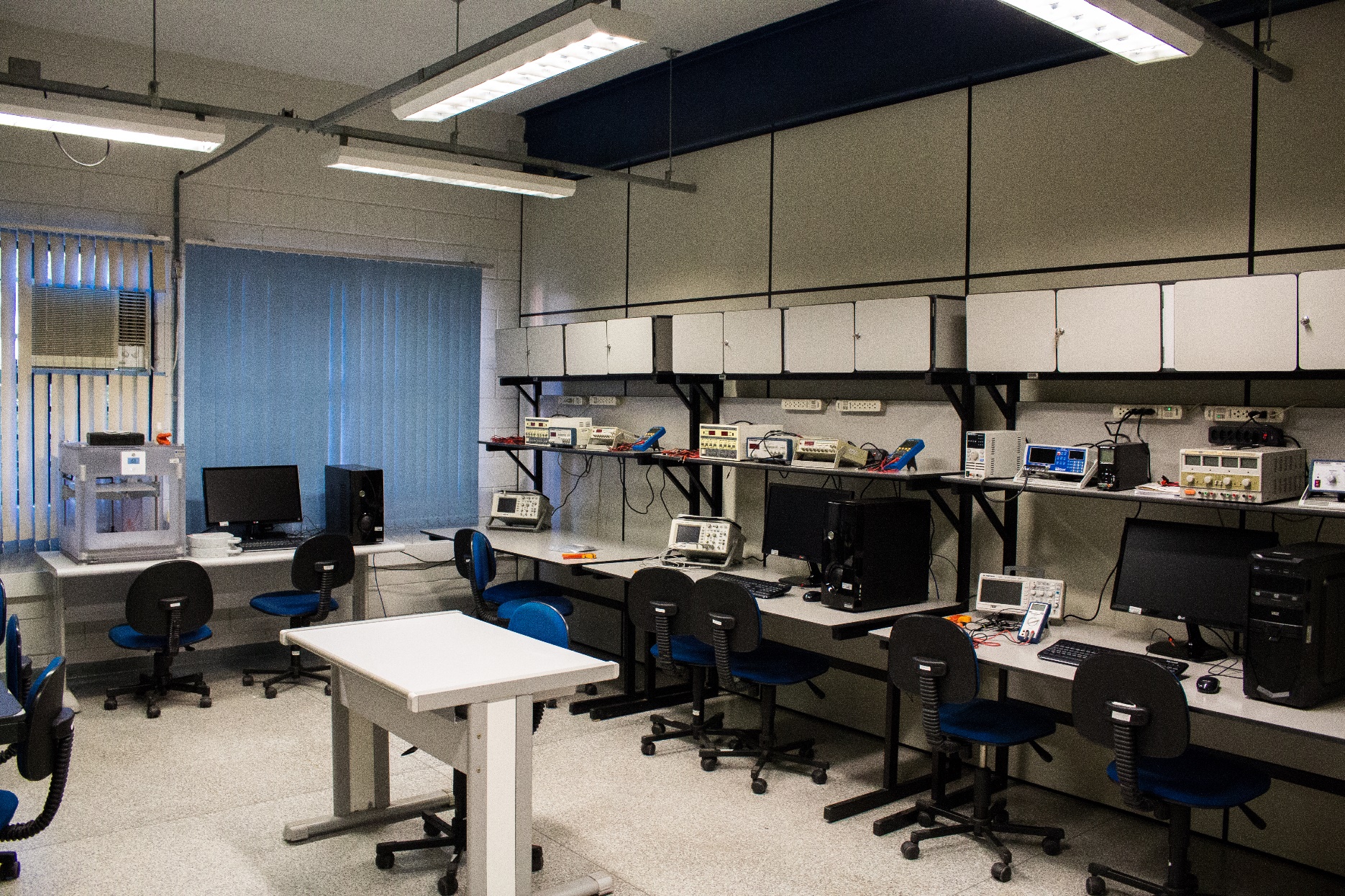 LA-SEL
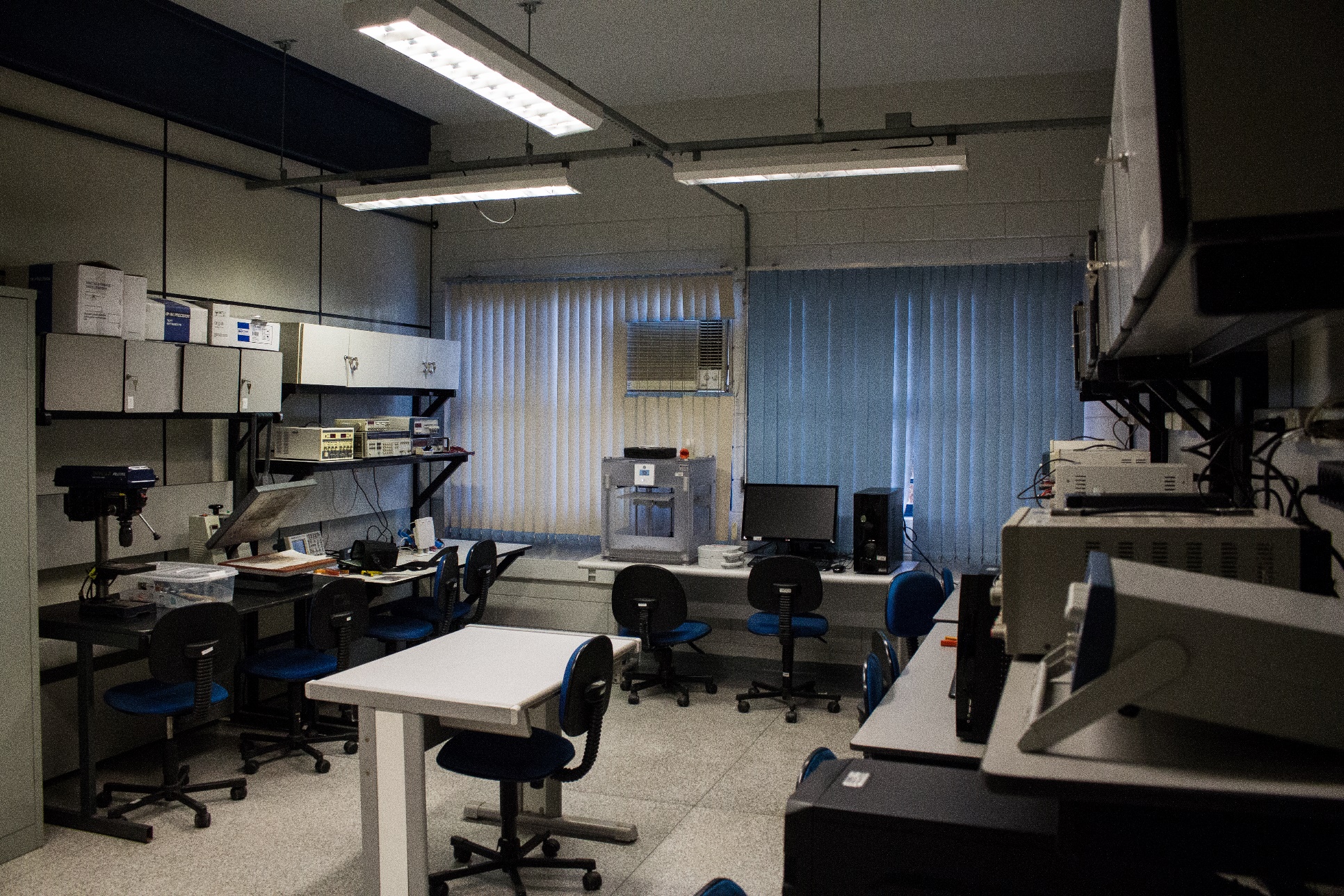 LA-SEL
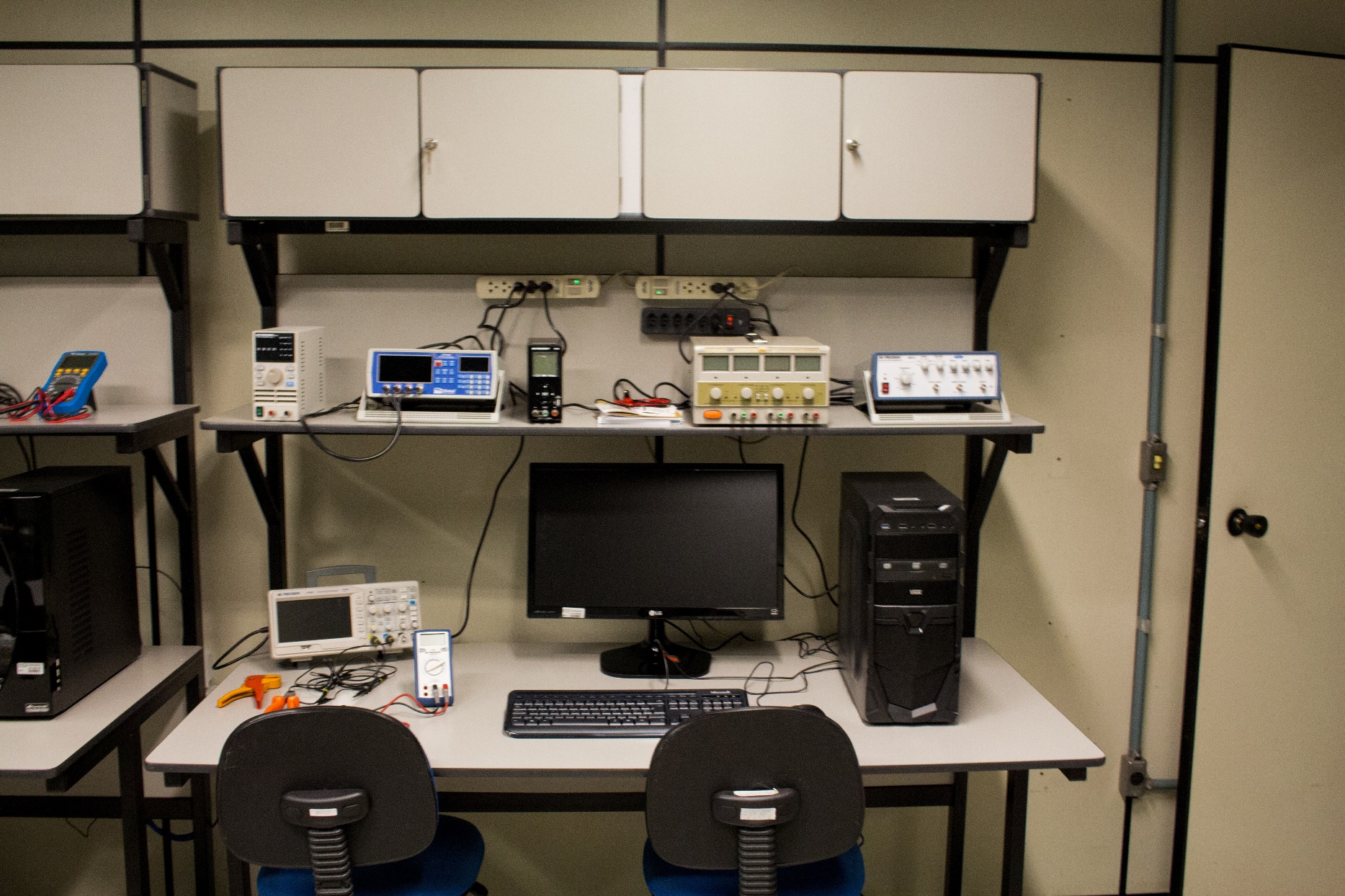 LA-SEL
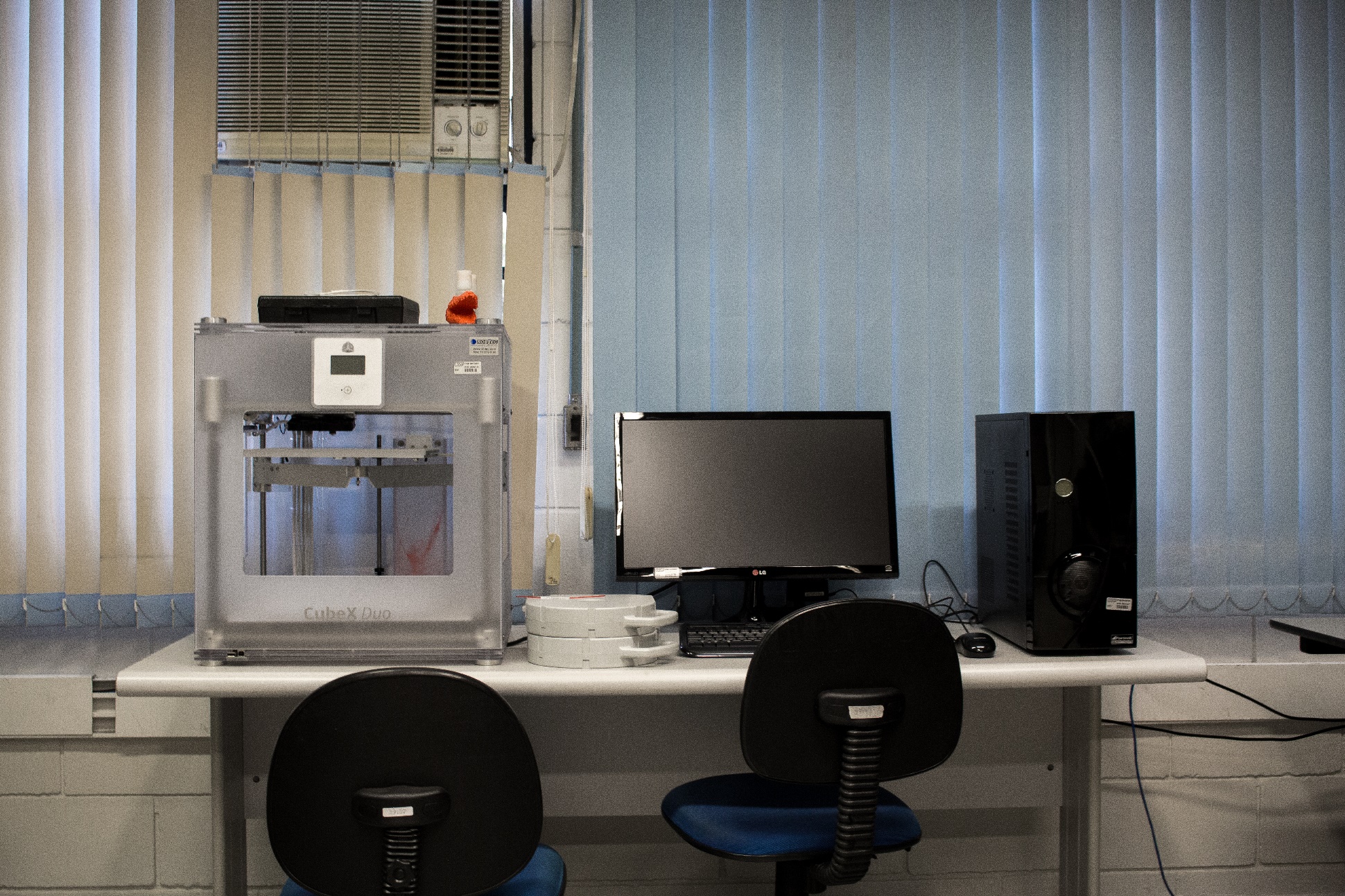 LA-SEL
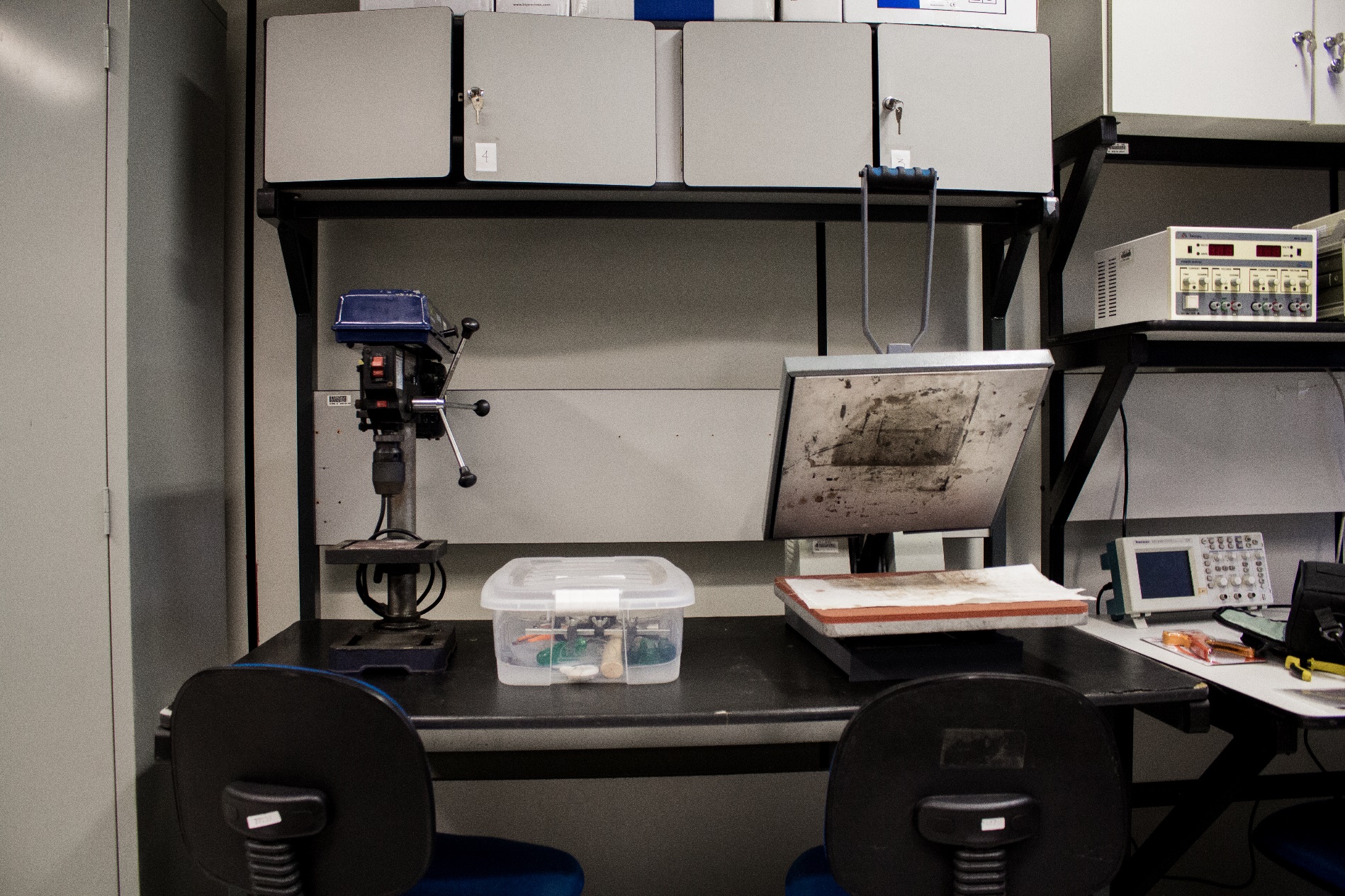 1º Acesso 
(Nov/16)
LA-SEL
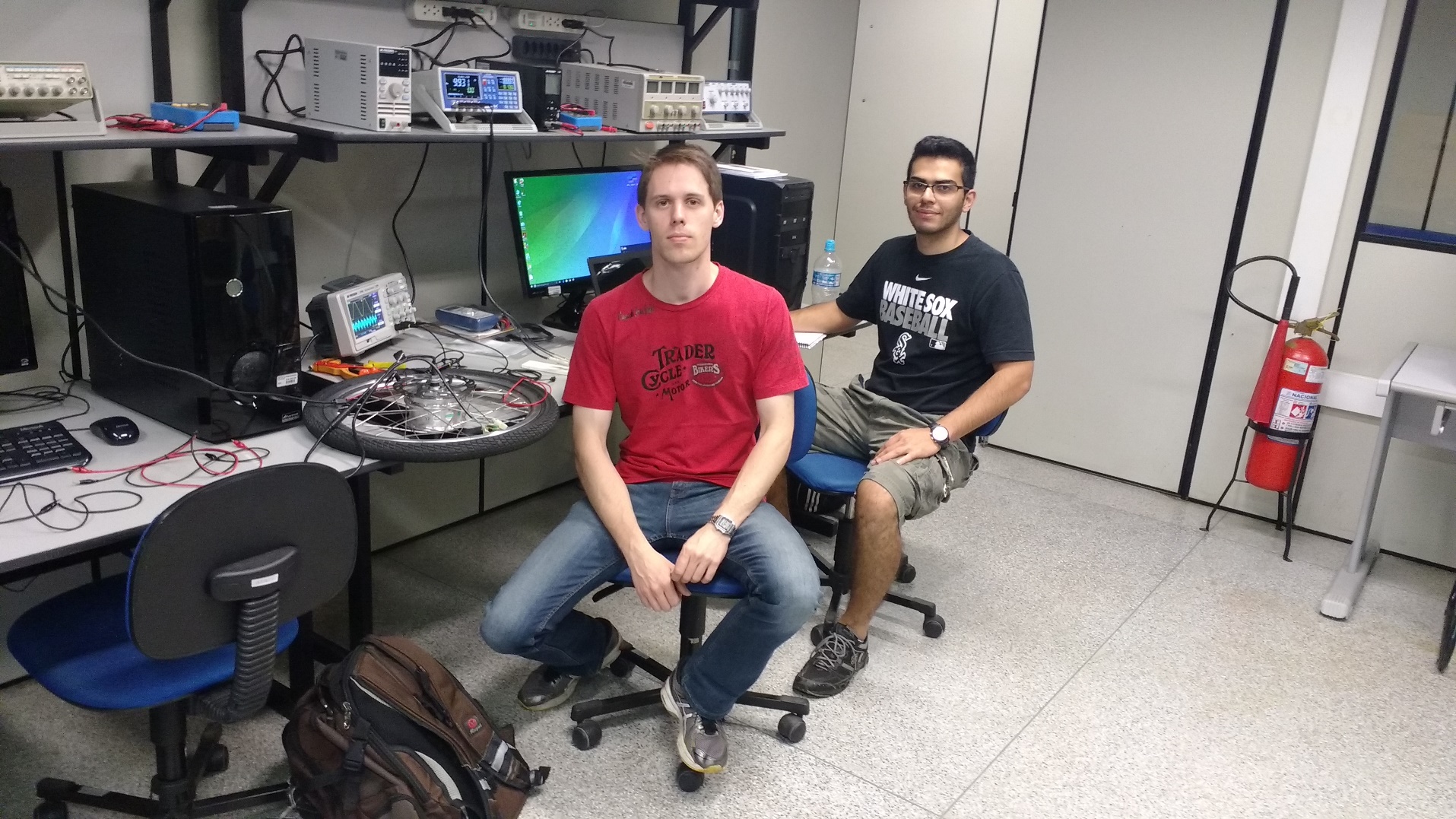 Avaliação
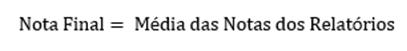 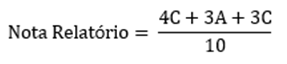 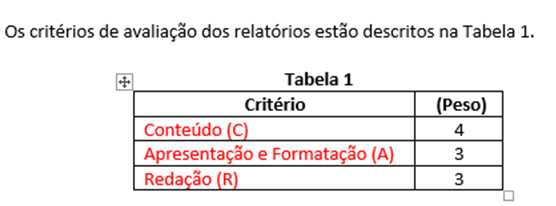 E-Disciplinas USP
E-disciplinas USP
https://edisciplinas.usp.br/acessar/
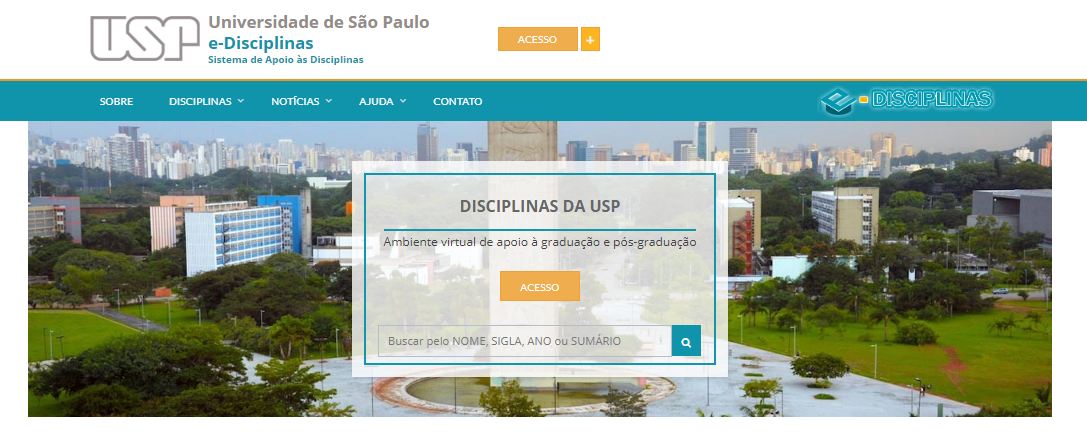 Expressão Escrita
Relatórios de Laboratório
Relatórios de Iniciação Científica
Projetos
TCC
Mestrado
Doutorado
Pós-Doutorado
Vida Profissional
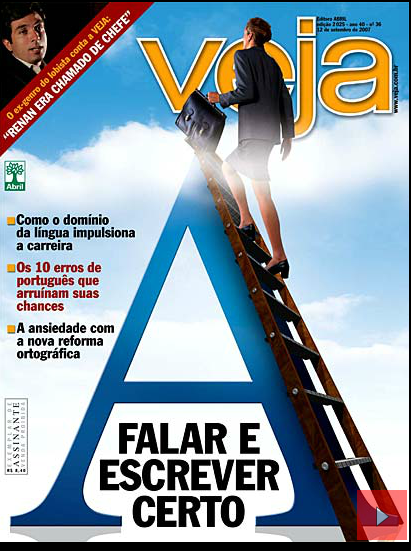 Veja
Edição 2025
12/9/2007
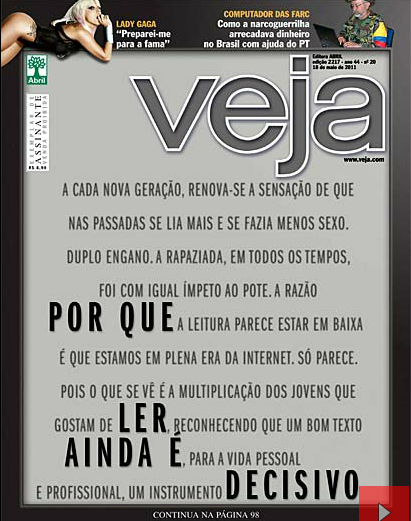 Veja
Edição 2217
18/5/2011
Postado: 10/8/17
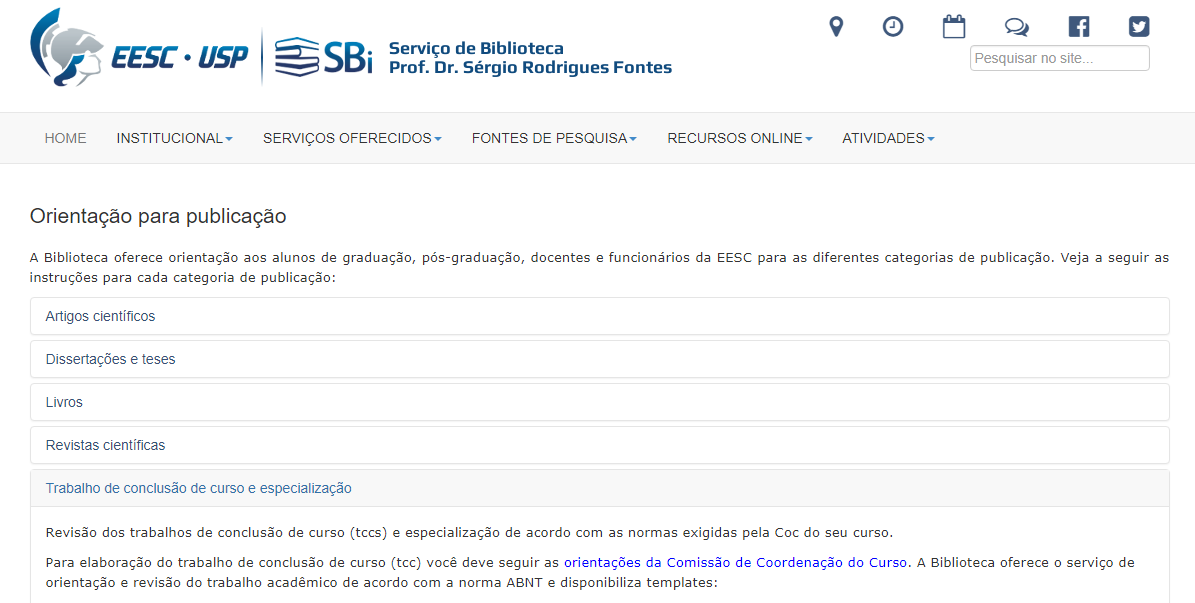 Relatórios de Laboratório: 
Formatação de Publicação Científica
Identificação dos autores e instituições
Resumo (português / inglês)
Introdução
Método
Resultados
Discussão
Conclusão
Referências Bibliográficas
Exemplo da Estrutura de Publicação Científica
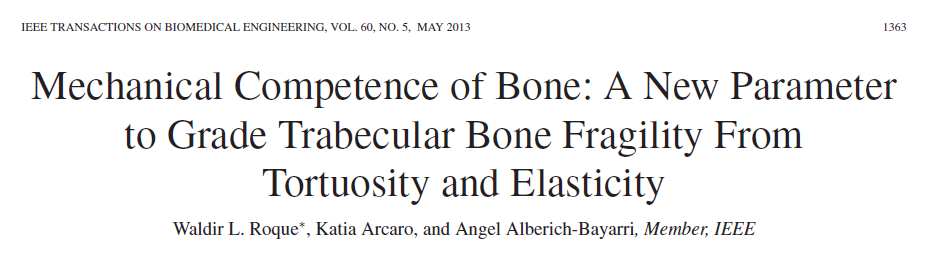 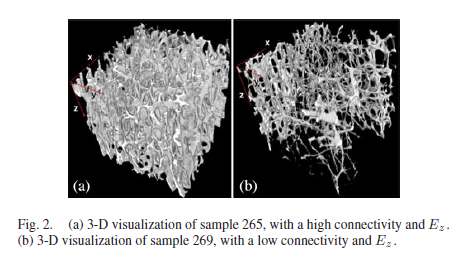 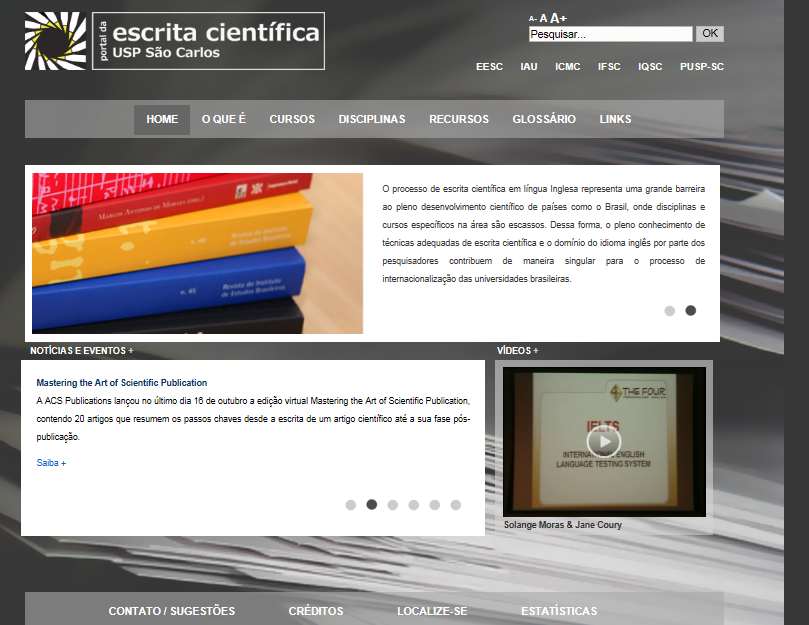 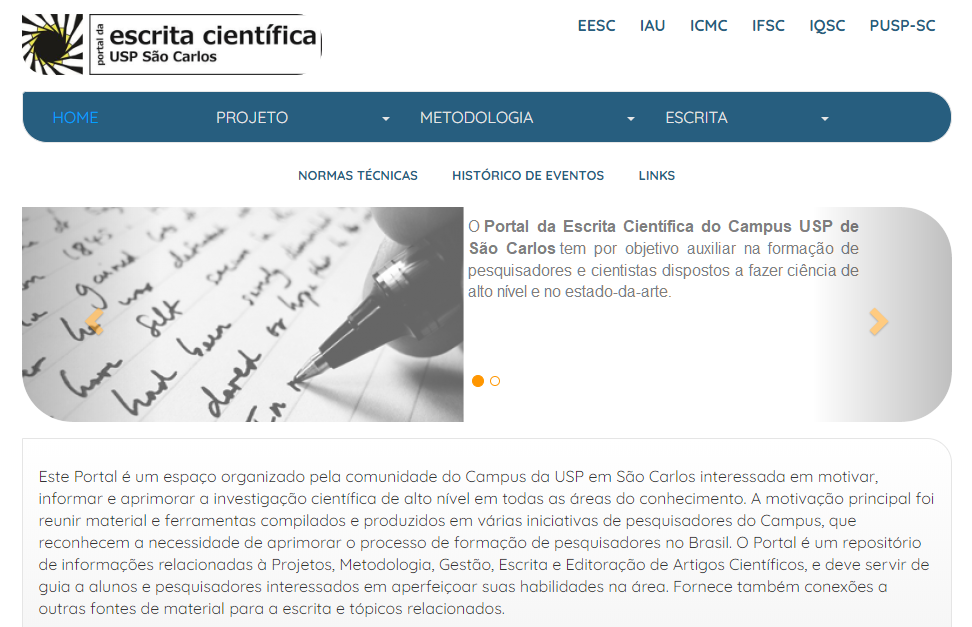 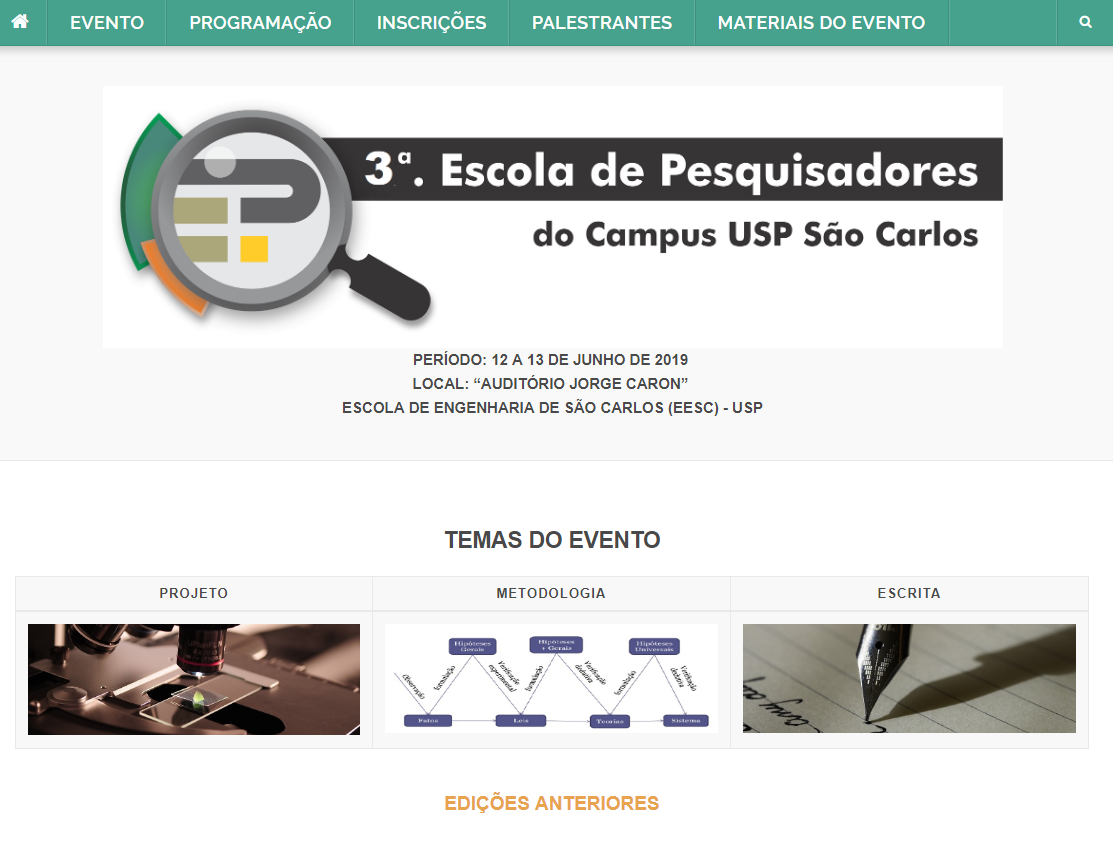 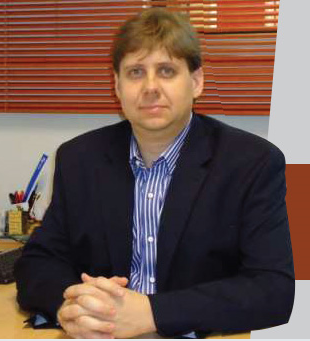 Postado: 10/8/17
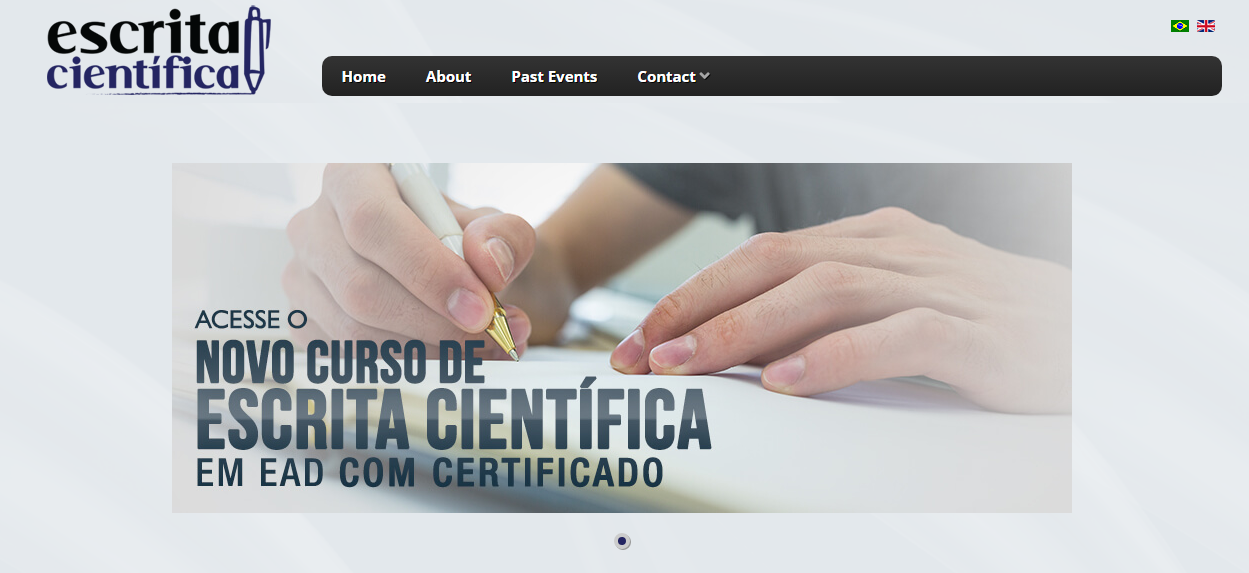 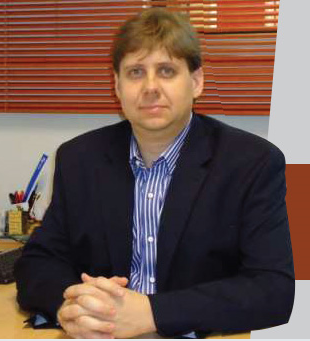 Postado: 10/8/17
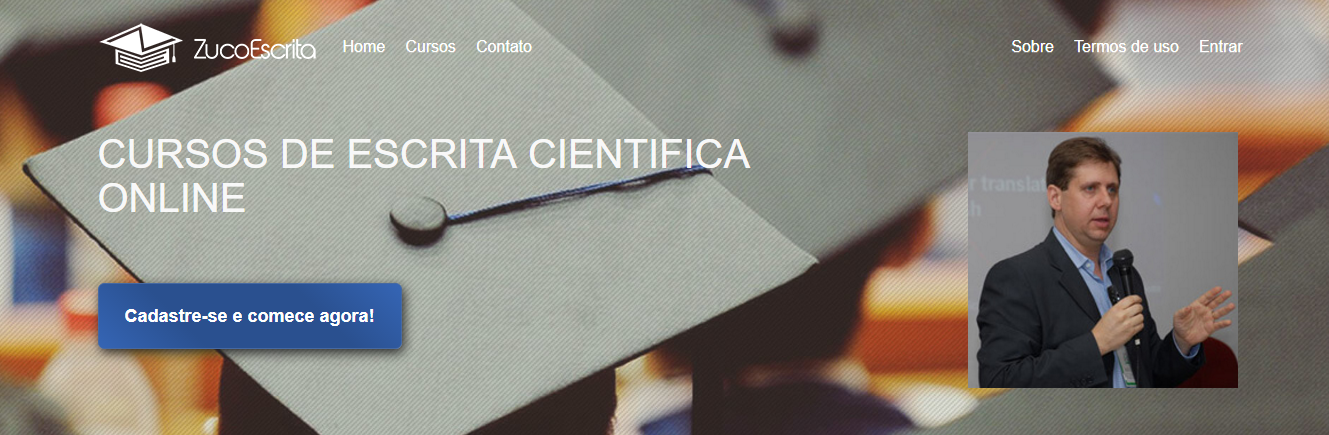 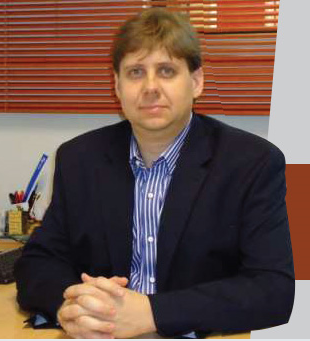 Postado: 10/8/17
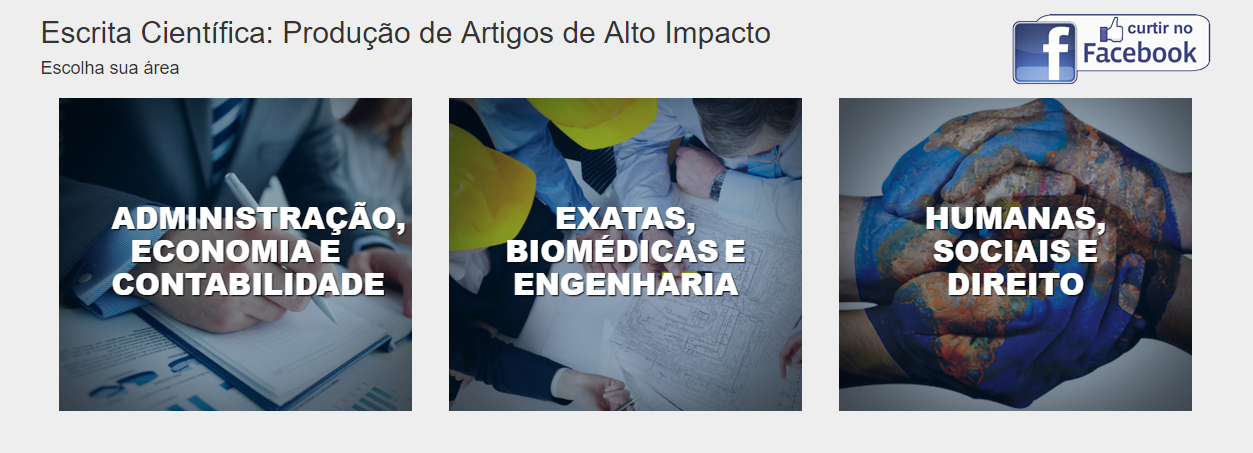 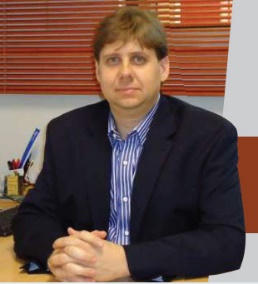 Postado: 24/2/15
Palestra – Escrita Cientifica
Prof. Valtencir Zucolotto – Dez/14
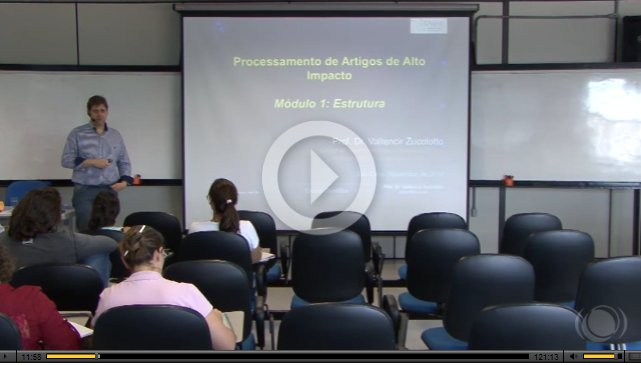 Postado: 23/2/15
Redação Cientifica
Prof. Gilson Volpato - UNESP
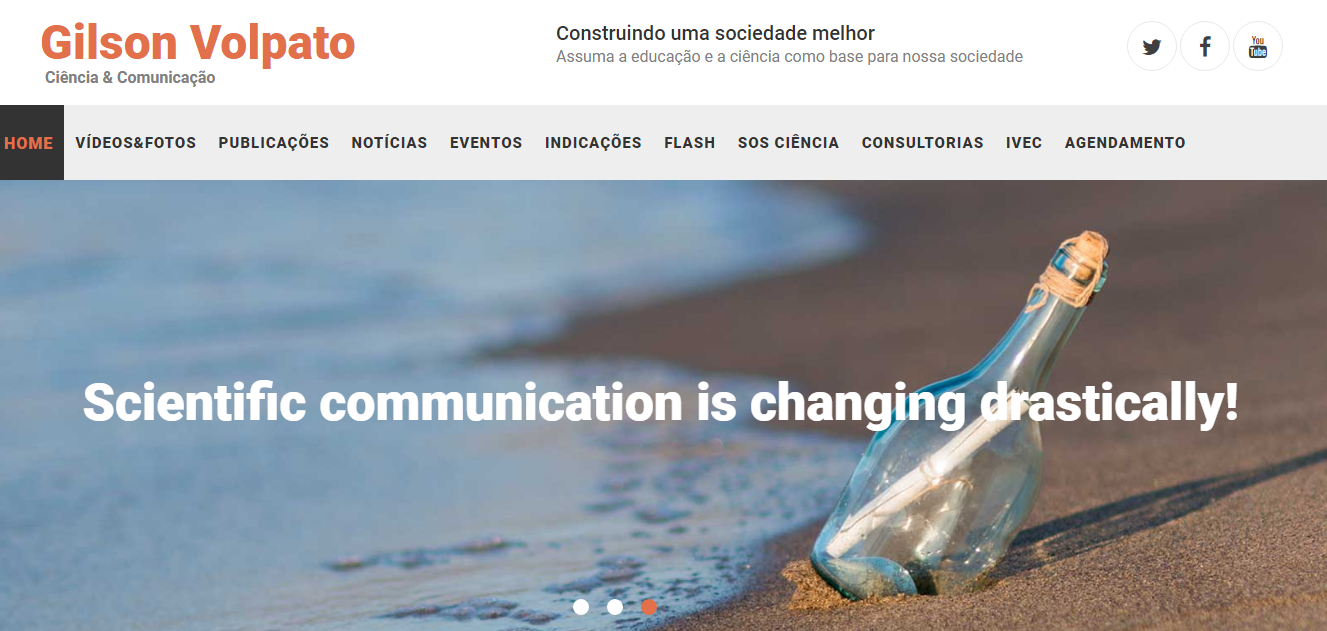 Postado: 01/08/19
Instituto Gilson Volpato de Educação Científica
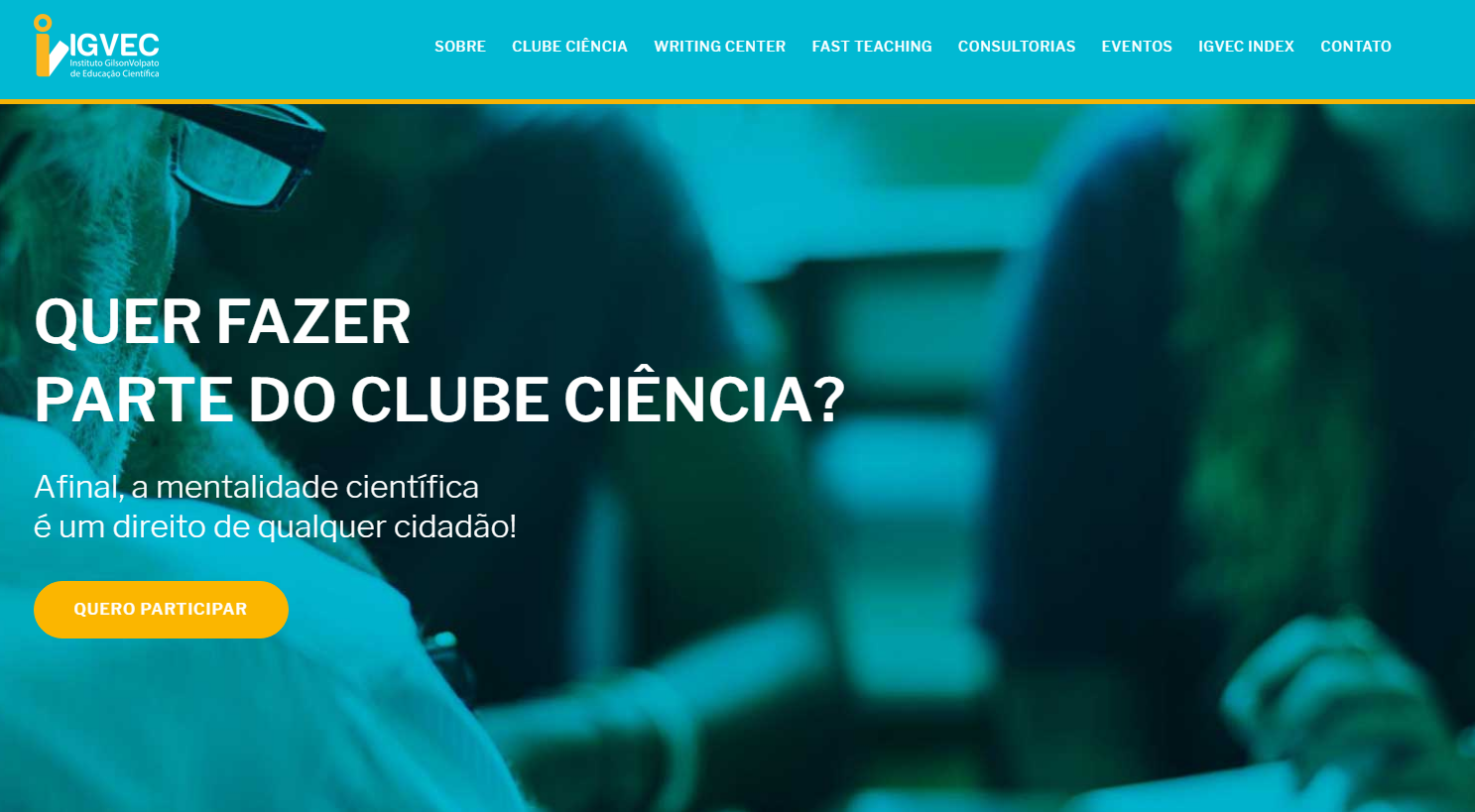 Postado: 6/3/15
Metodologia Cientifica - UFSC
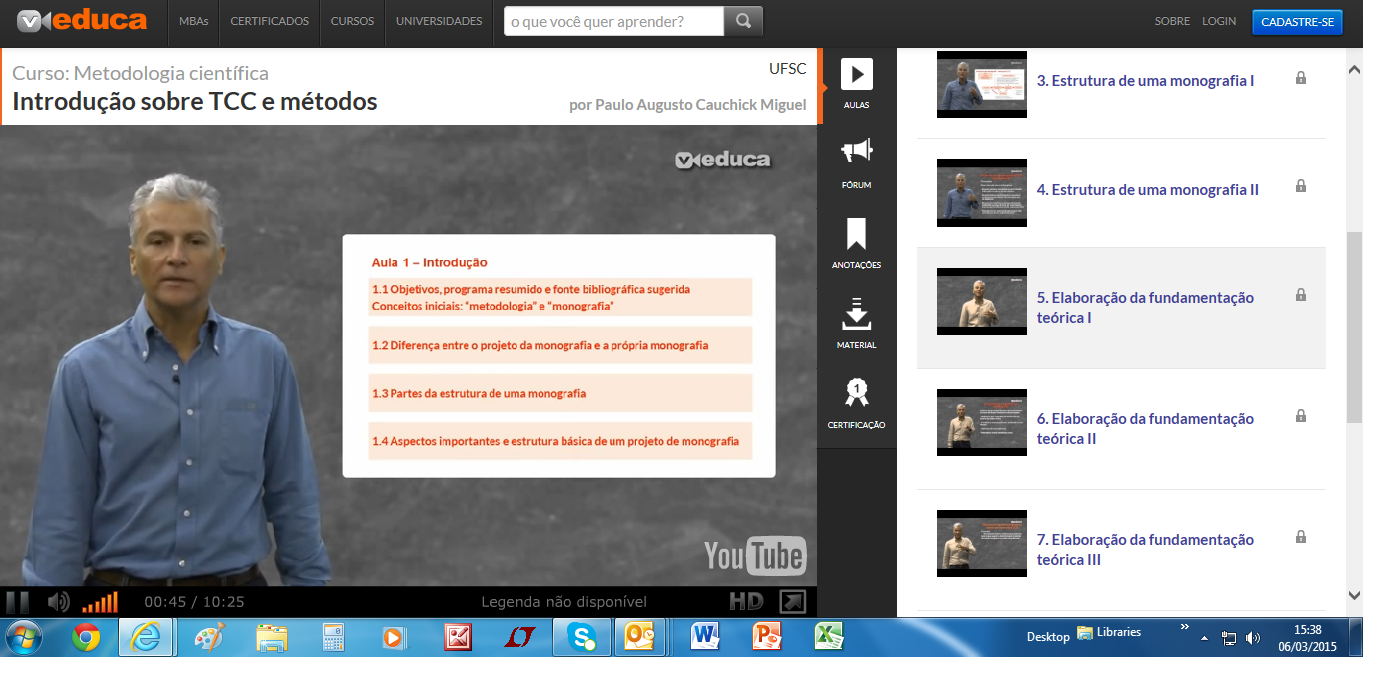 Organização de Laboratórios
Organização da Bancada de Laboratório
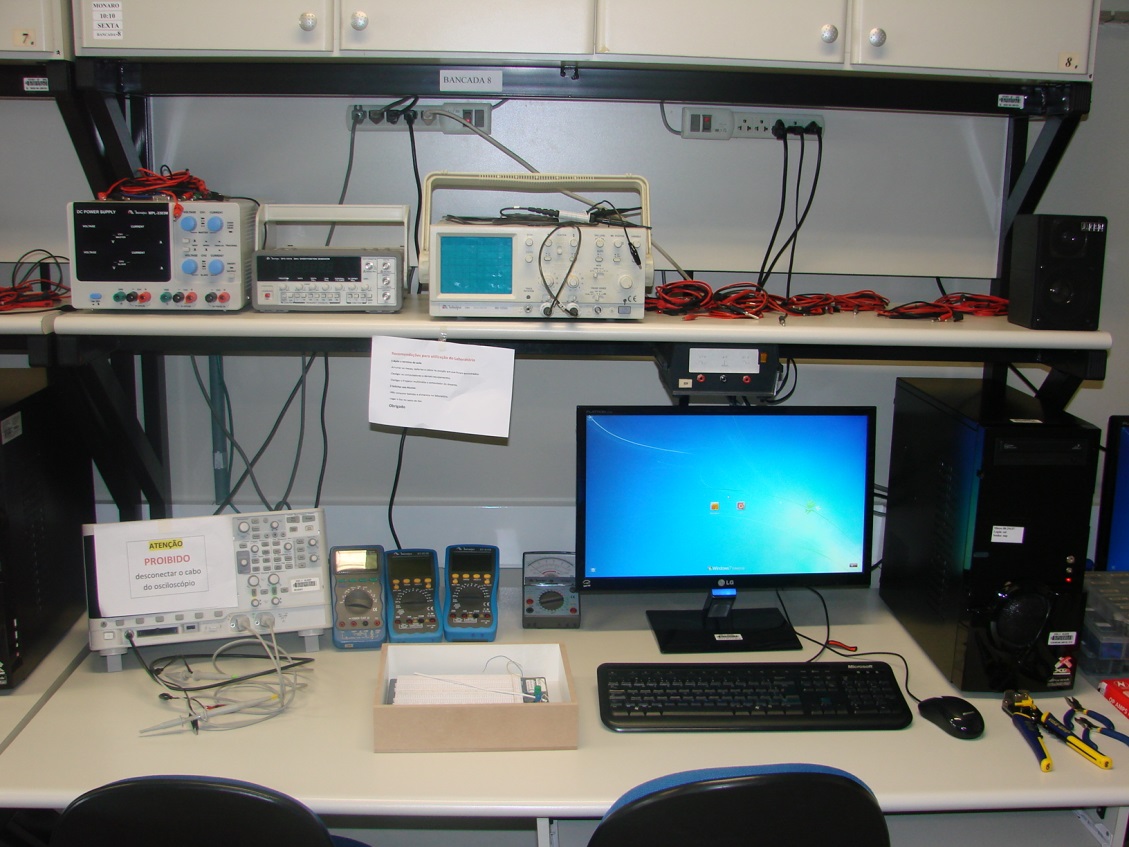